Grade 1

Term: 1

Objective: Sentence Expansion –where (oral)

Author: Jasmyn Hall & Janelle Walters
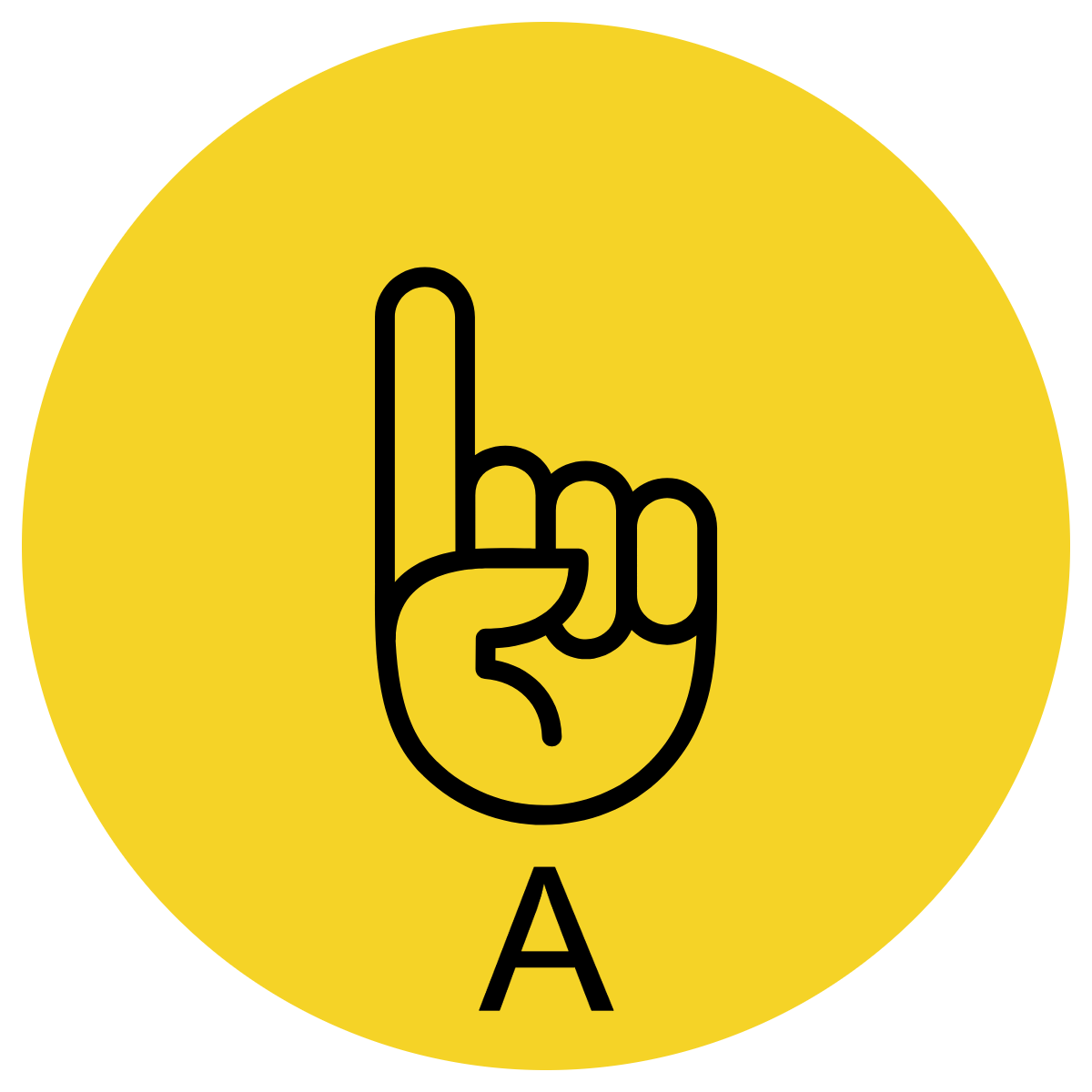 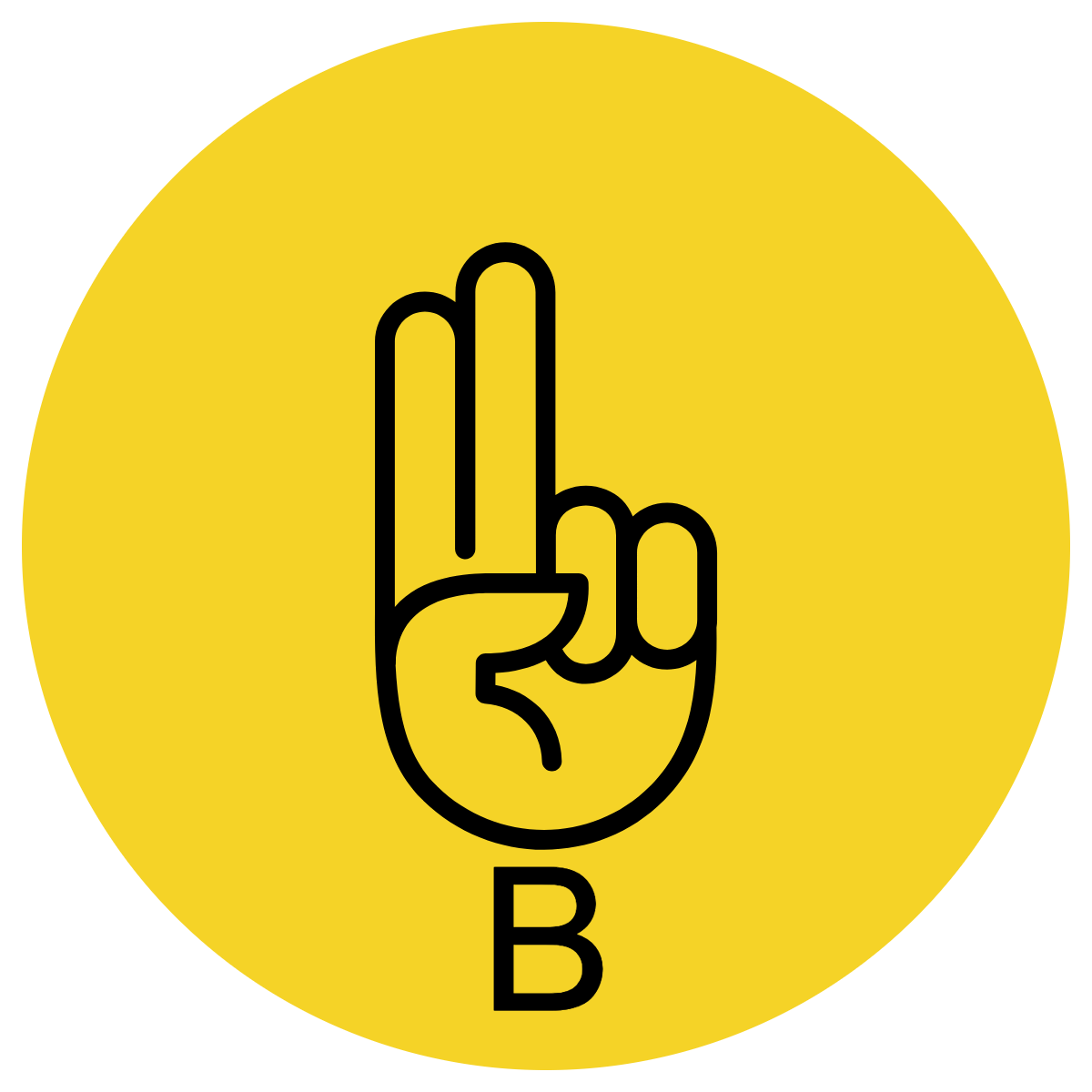 Multiple Choice
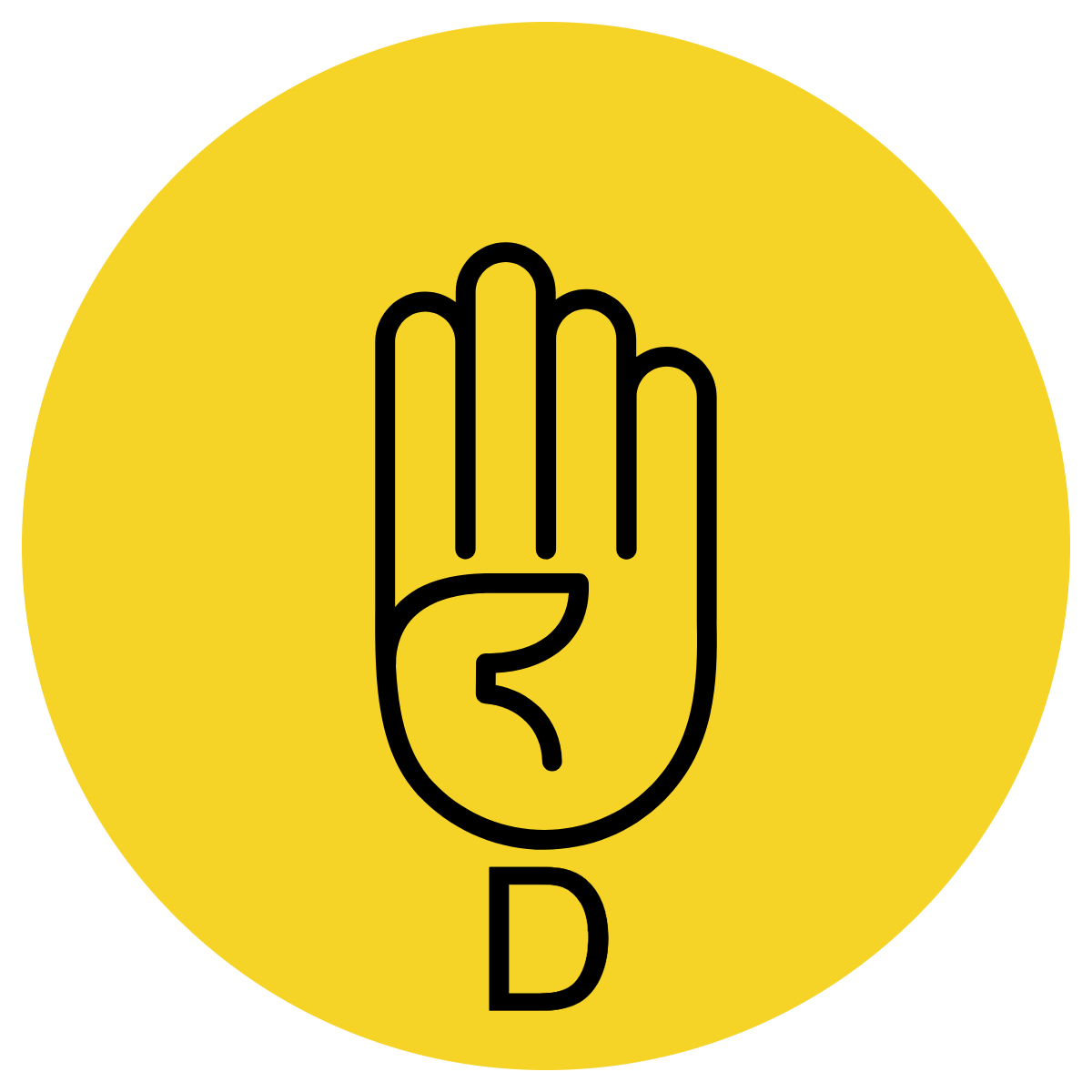 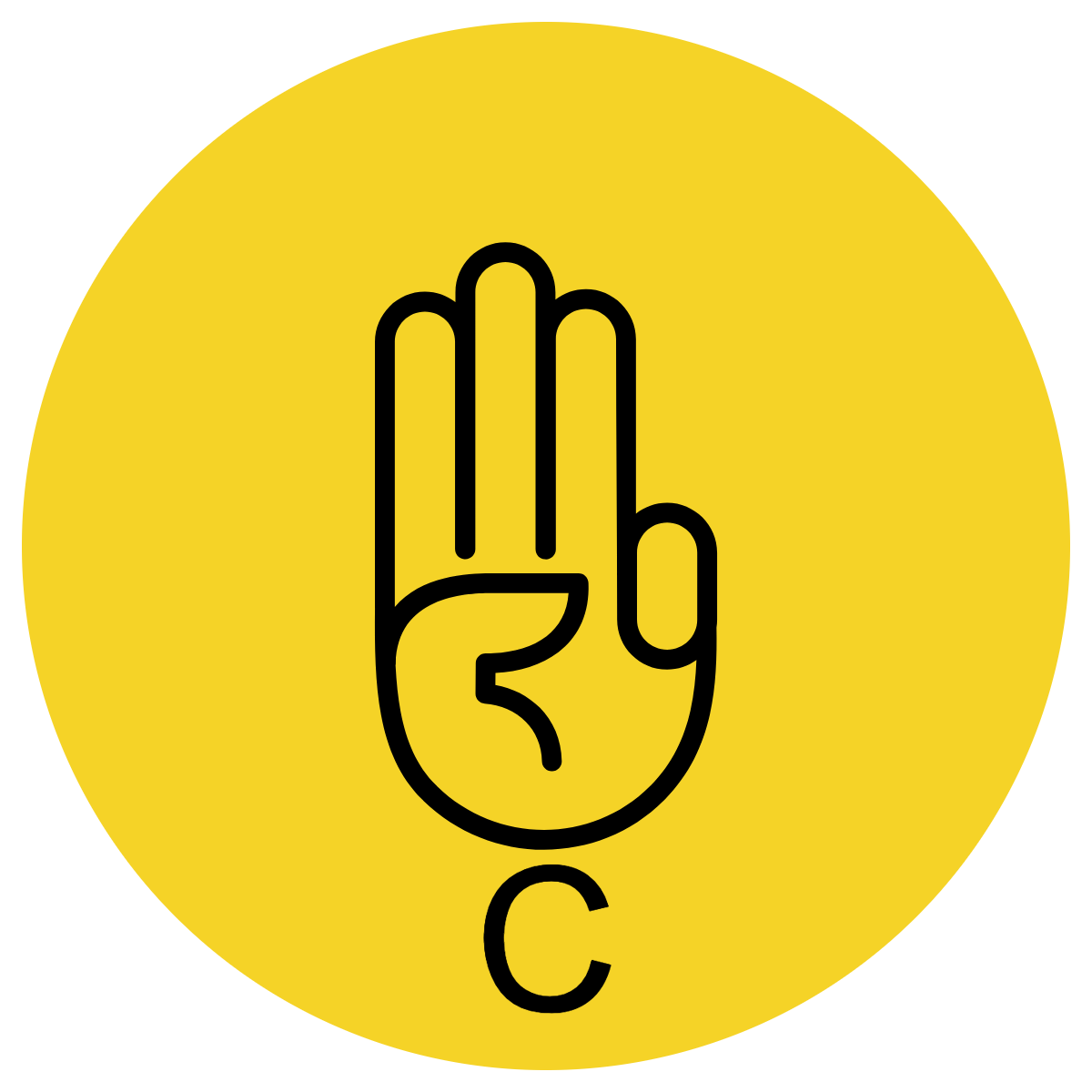 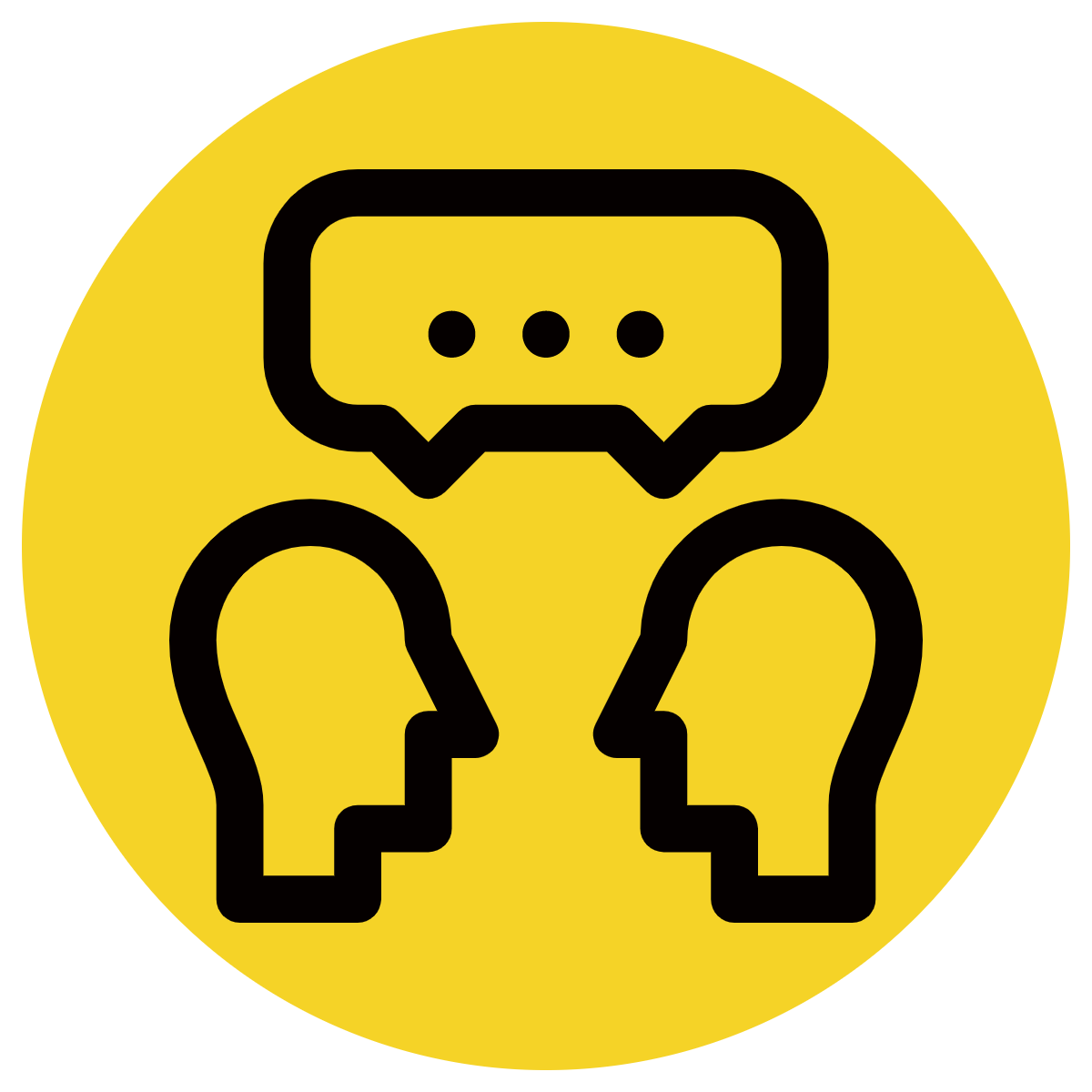 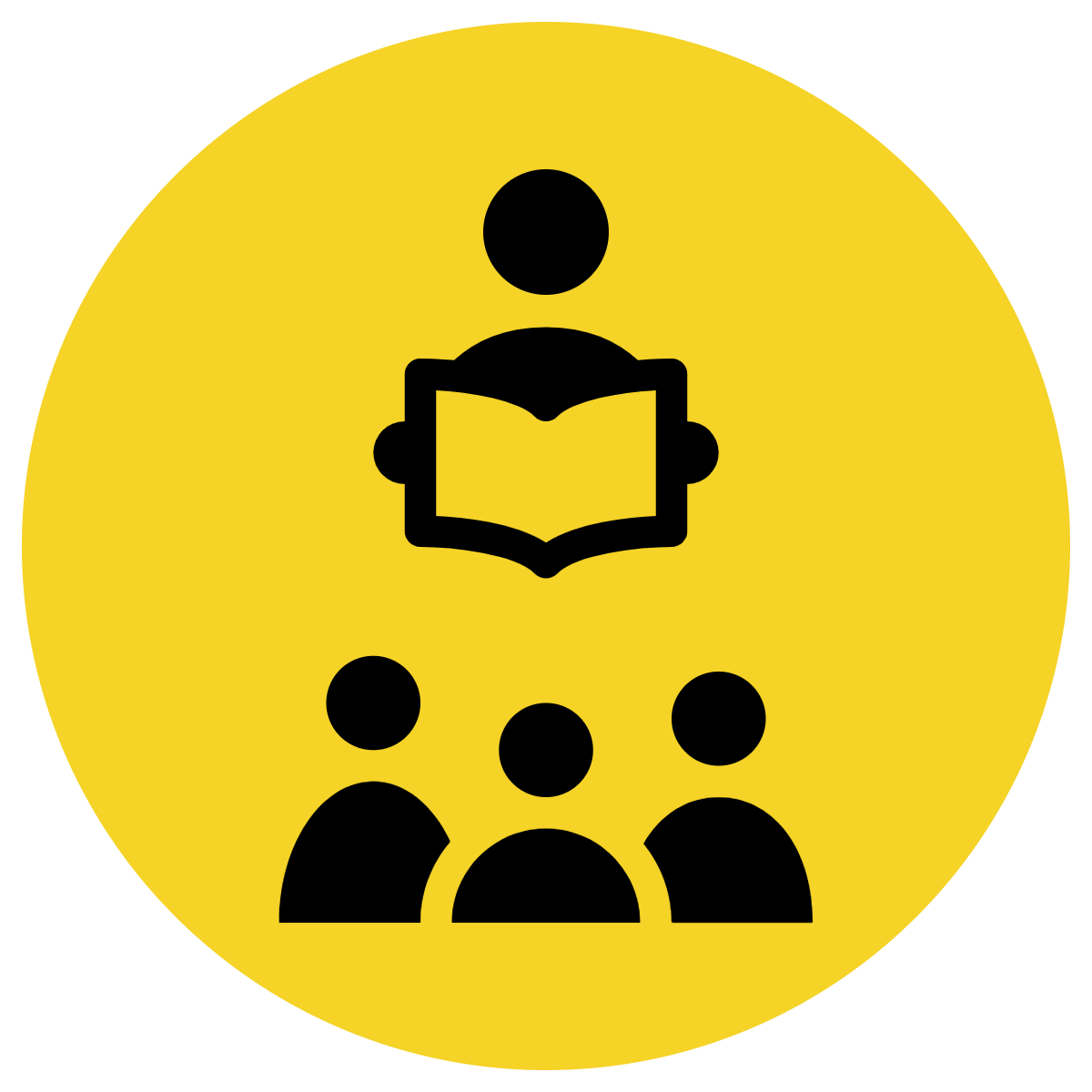 Pair Share
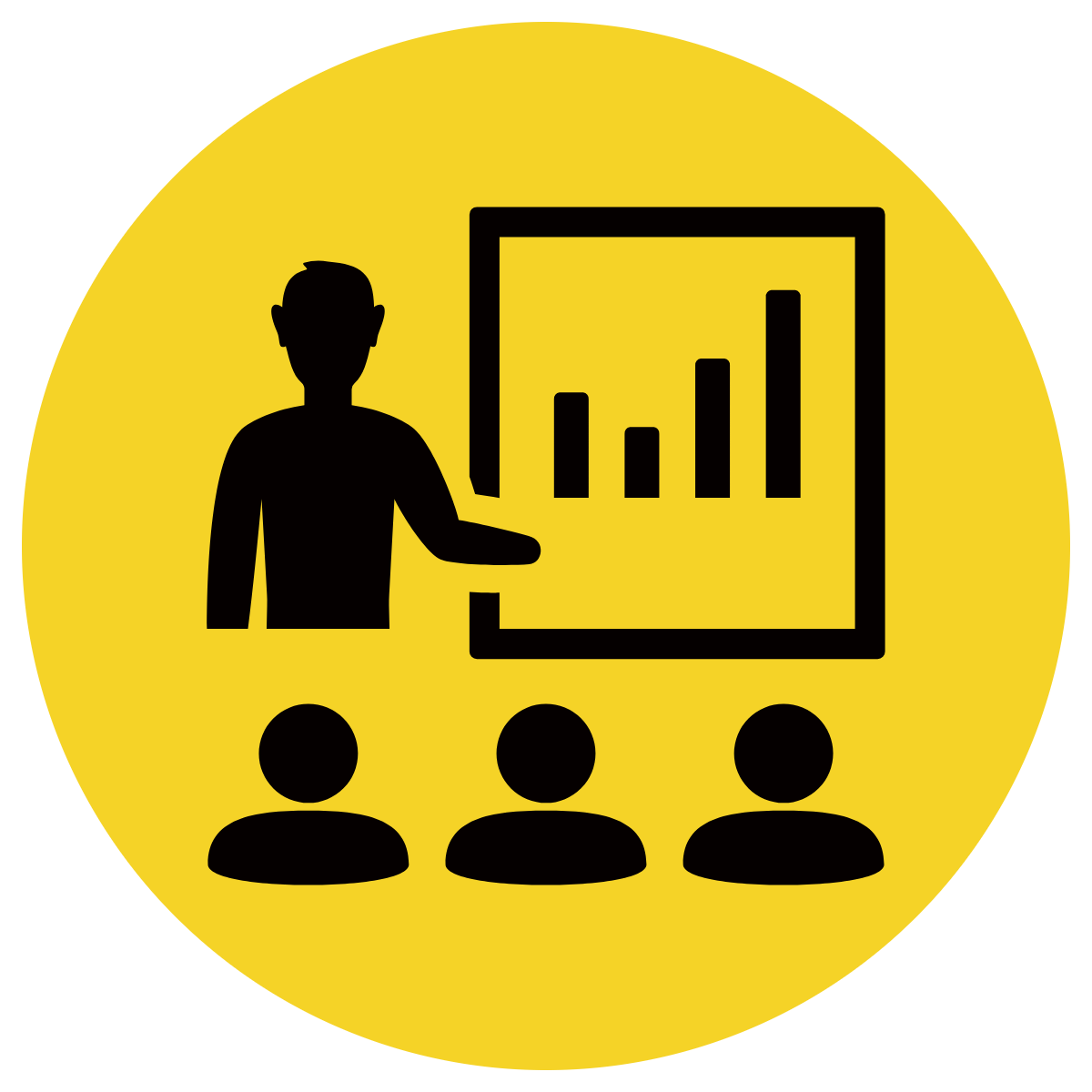 Track with me
Pick a Stick/Answer (non-volunteer)
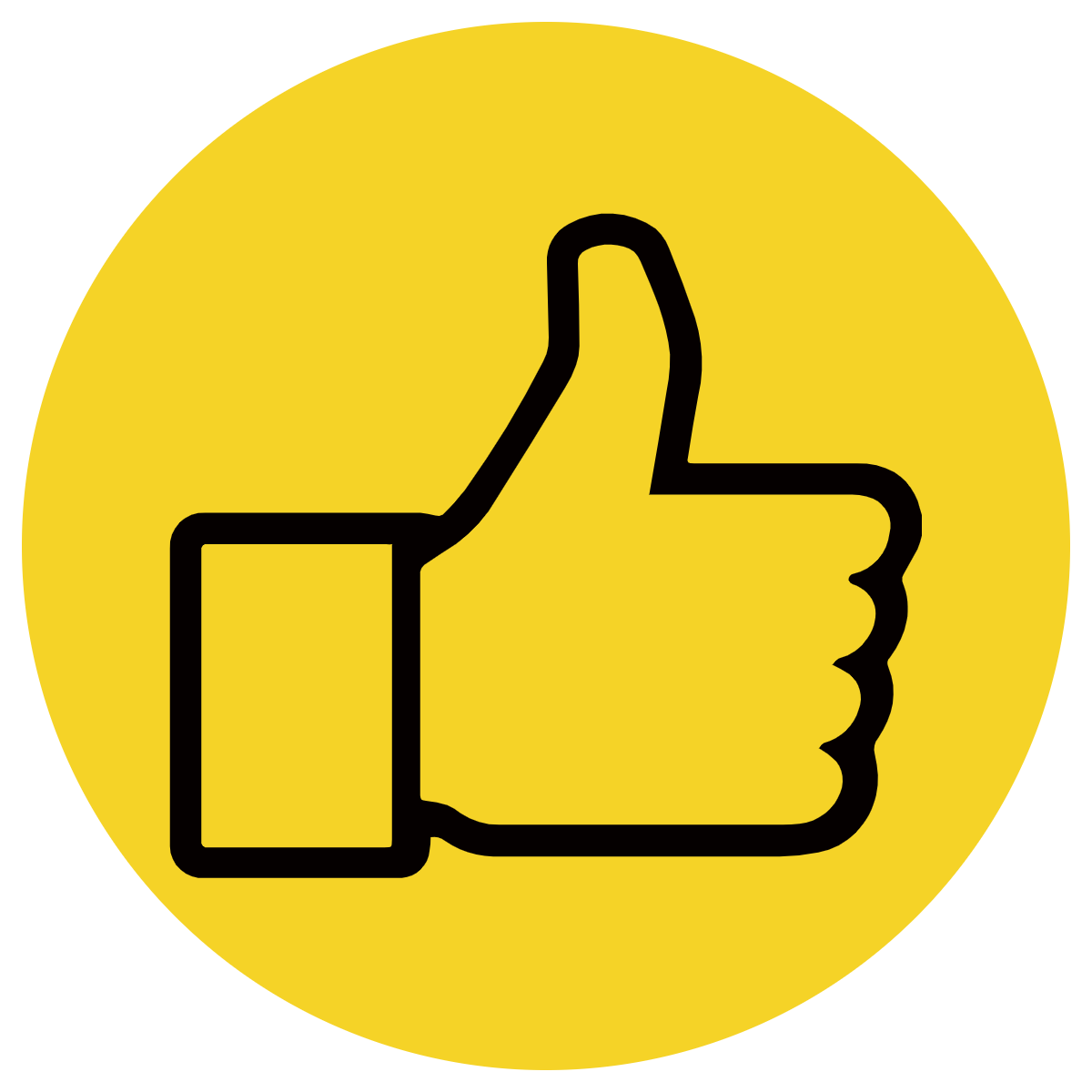 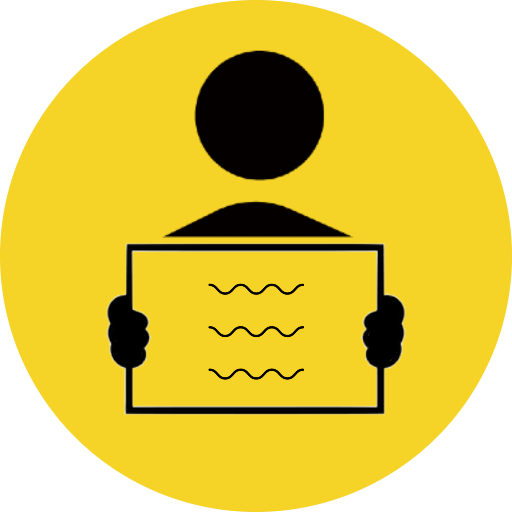 Whiteboards
Vote
Read with me
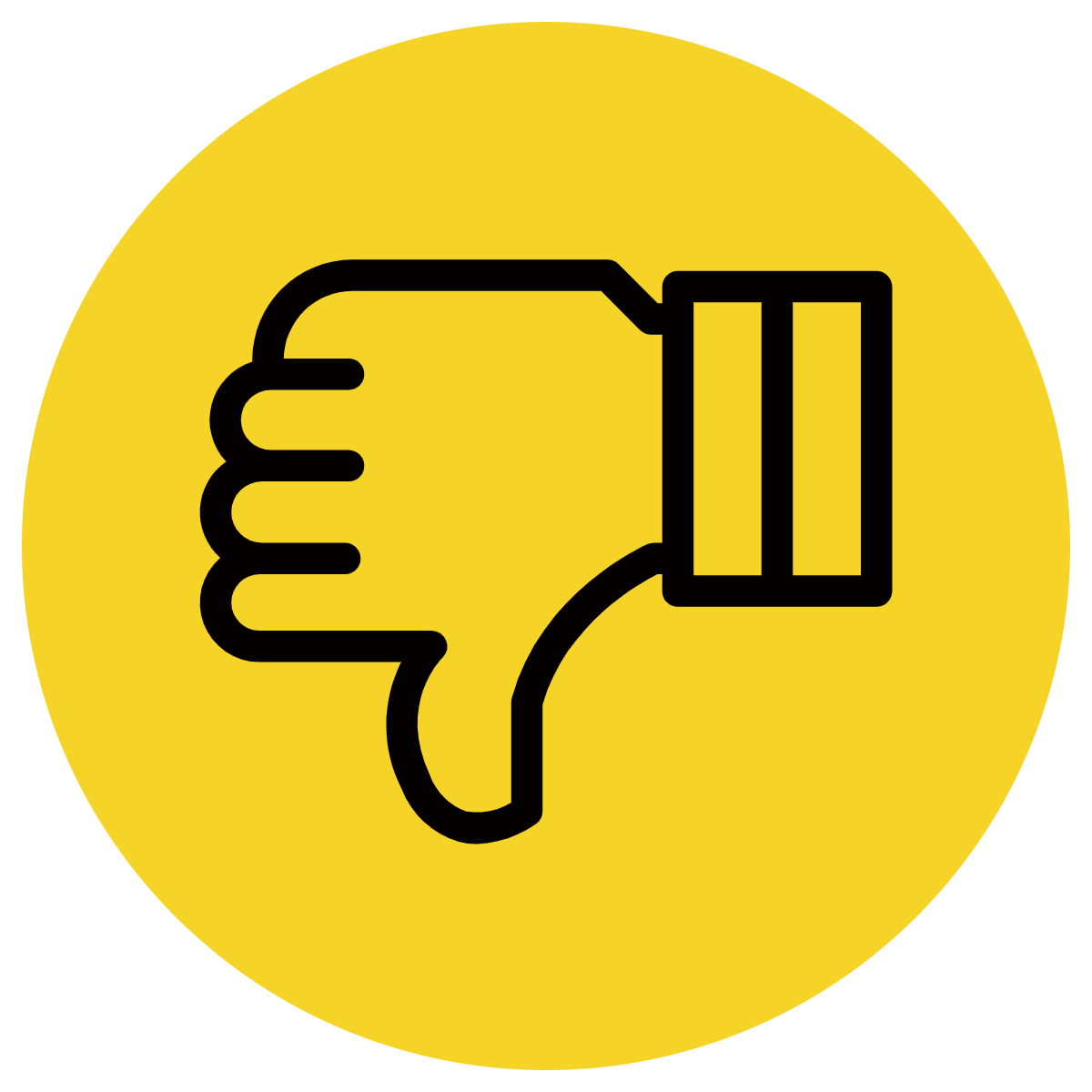 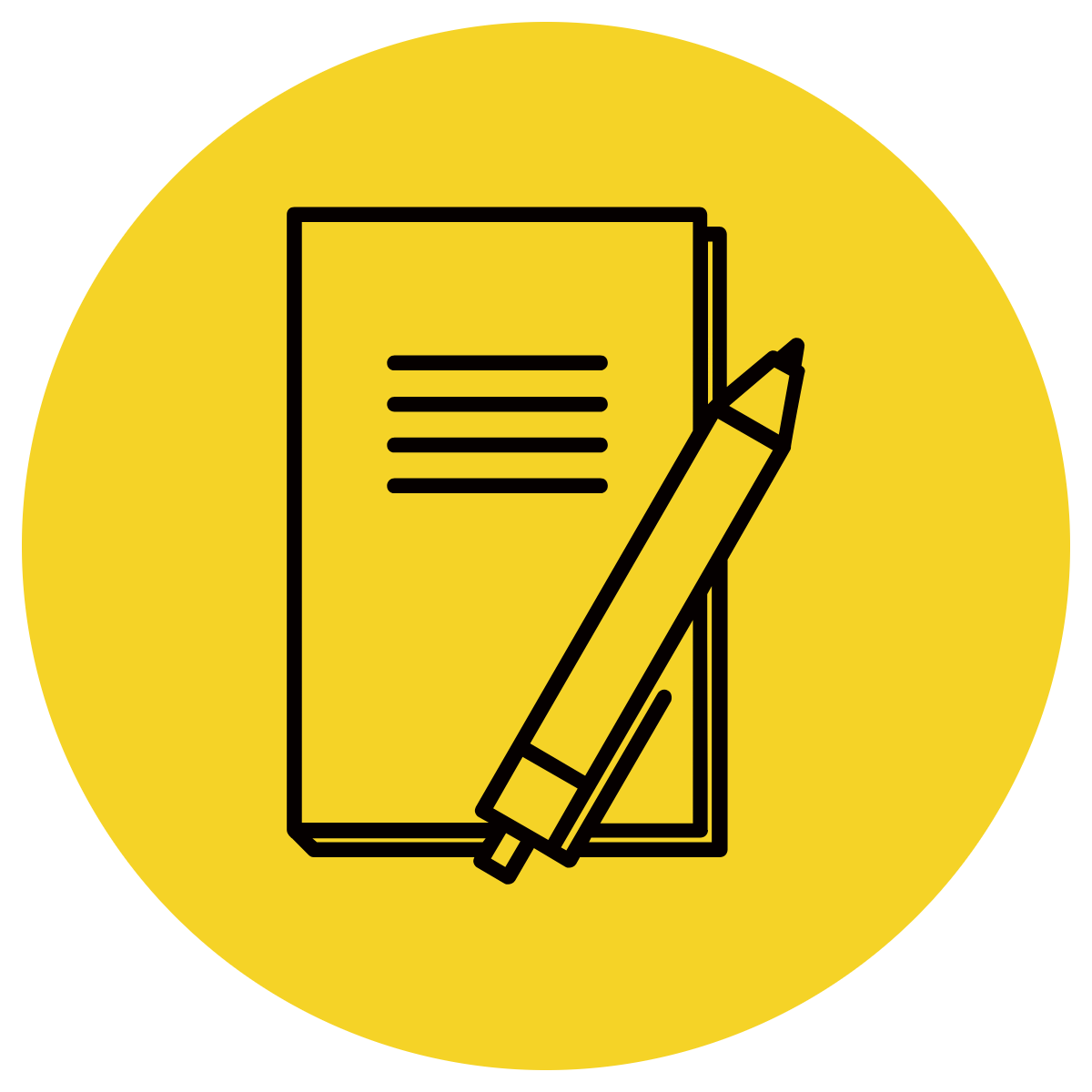 In Your Workbook
Question Words
Who/what?
(did) What?
When?
Where?
Why?
How?
Display this chart in classroom prior to lesson. 

Optional: use Colourful Semantics icons in addition to question words. But please note, TWR does not distinguish between the ‘what doing/did what’ (verb) and the ‘what’ (object). If you are using a Colourful Semantics approach, you will need to consider this.
Learning Objective
We are learning to expand our sentences by adding extra information.
Activate Prior Knowledge
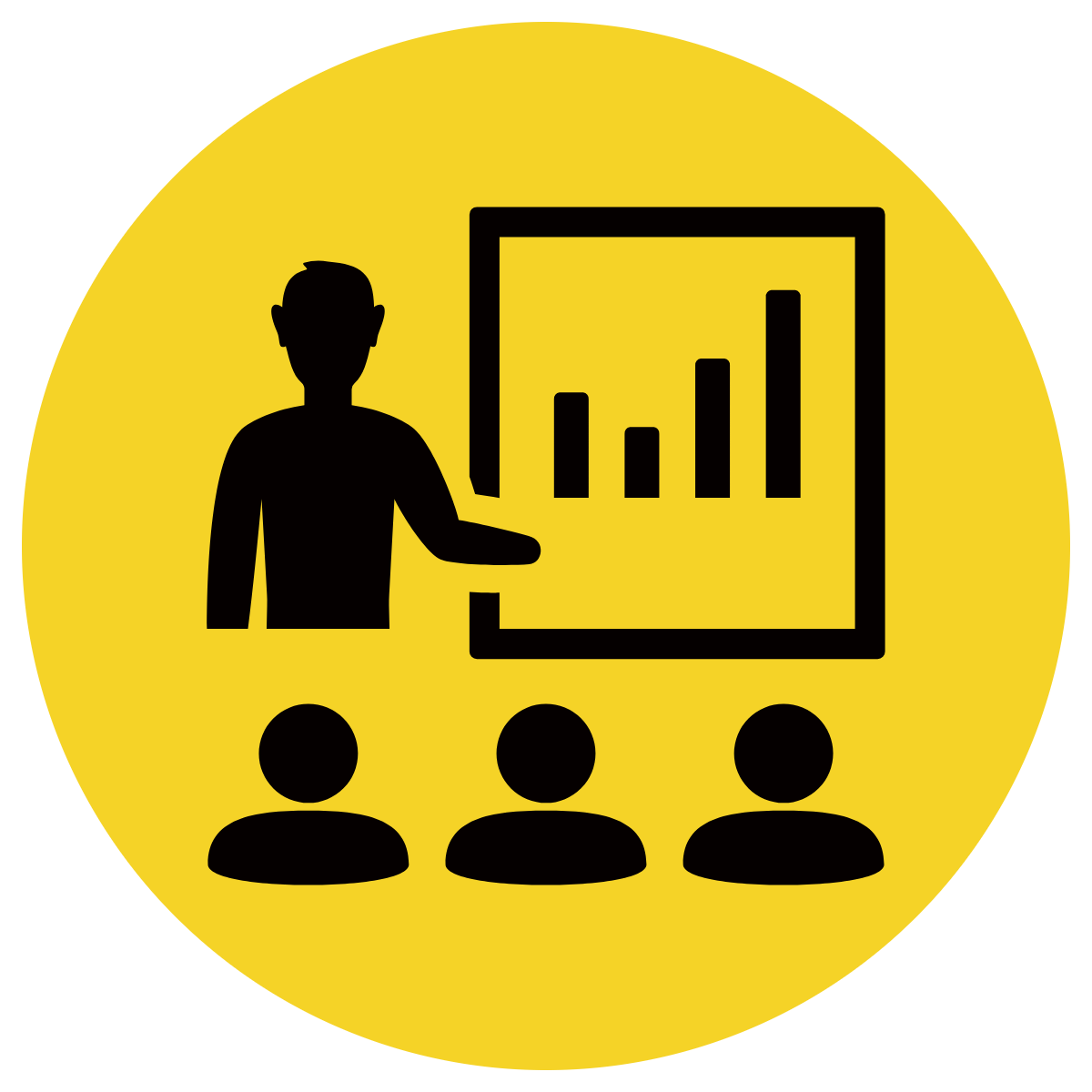 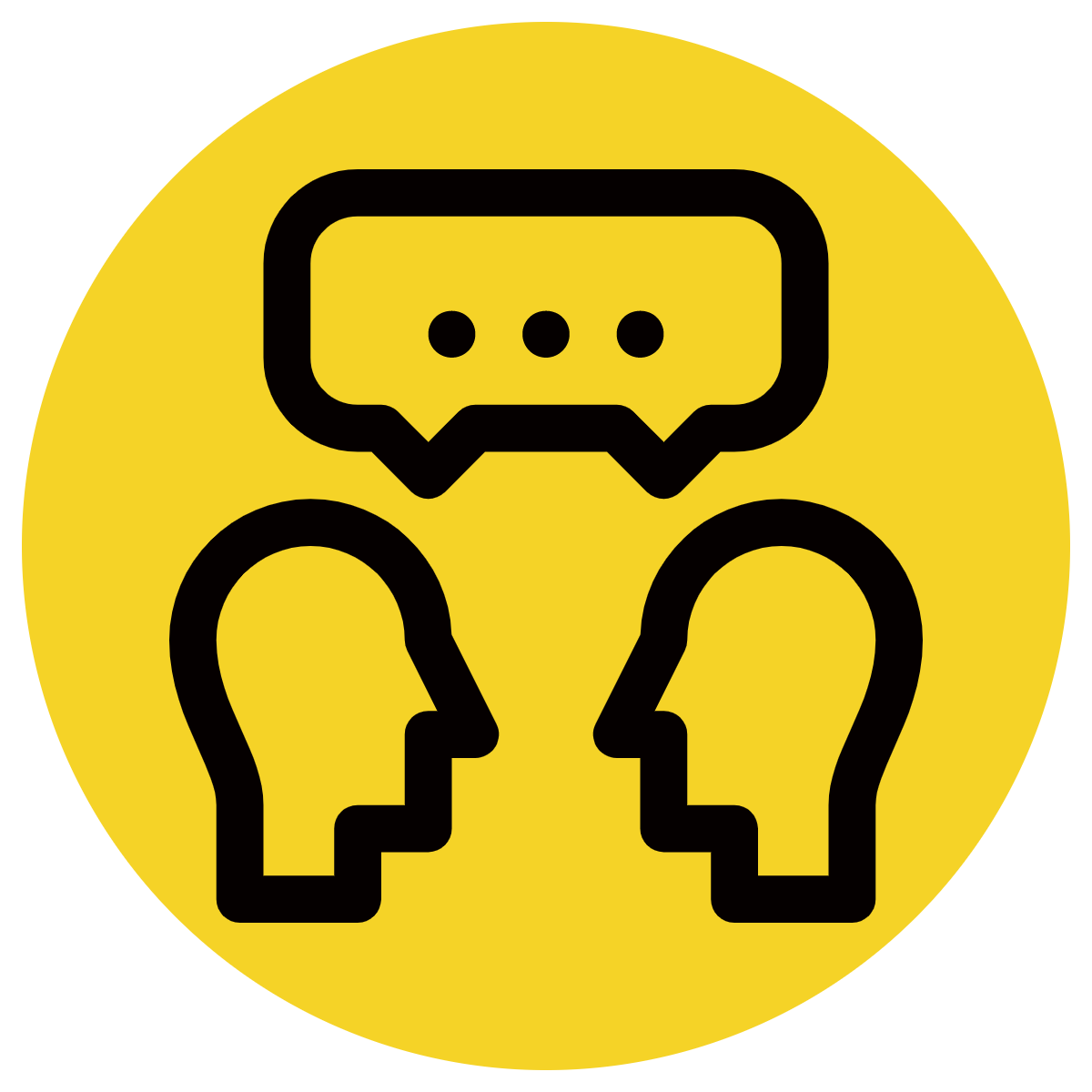 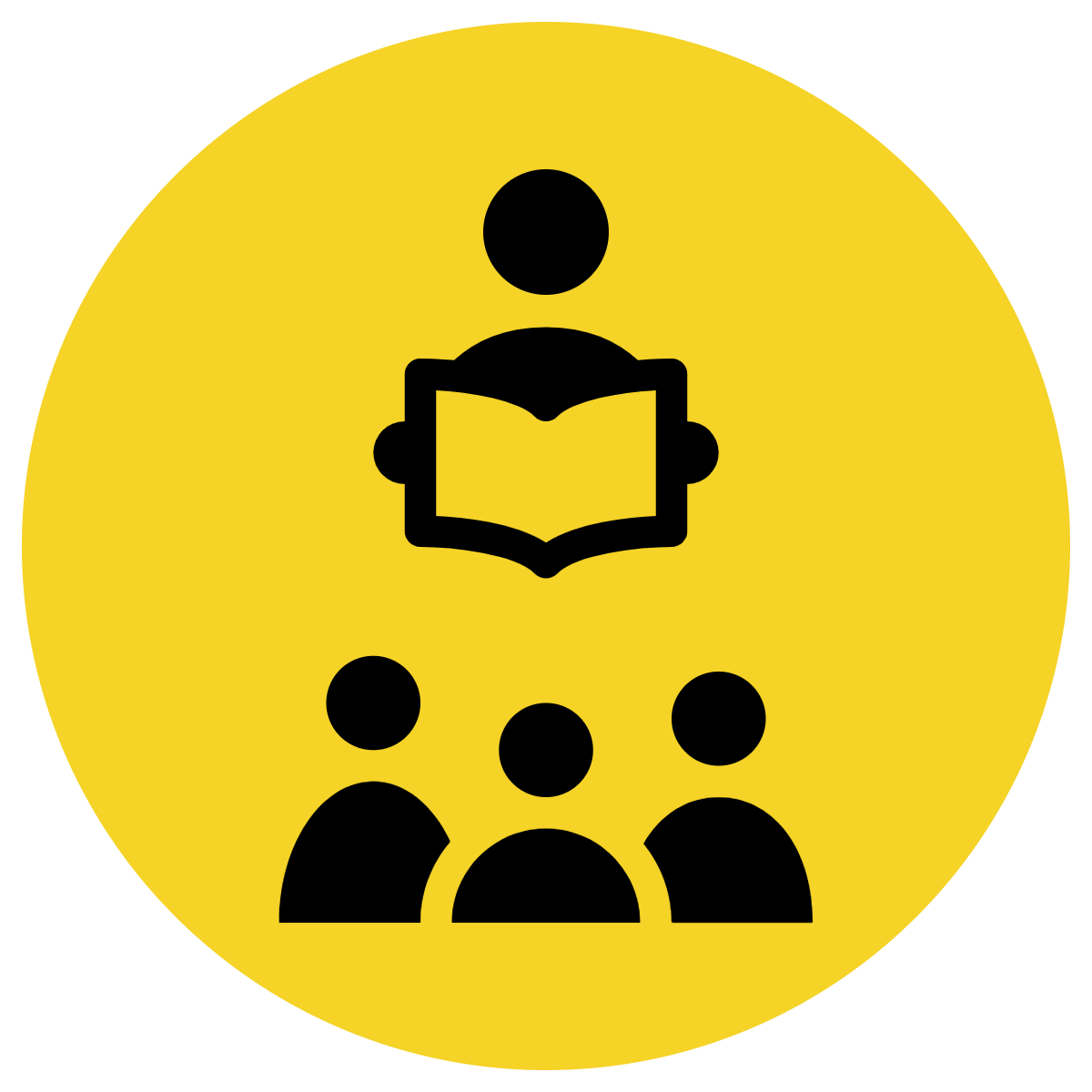 A sentence is a complete thought. 
It must contain a subject (or who/what) and a verb (a do).
CFU:
What is the subject and the verb in these sentences?
Examples:
She ran. 

Pat sips. 

It hops.
Concept Development
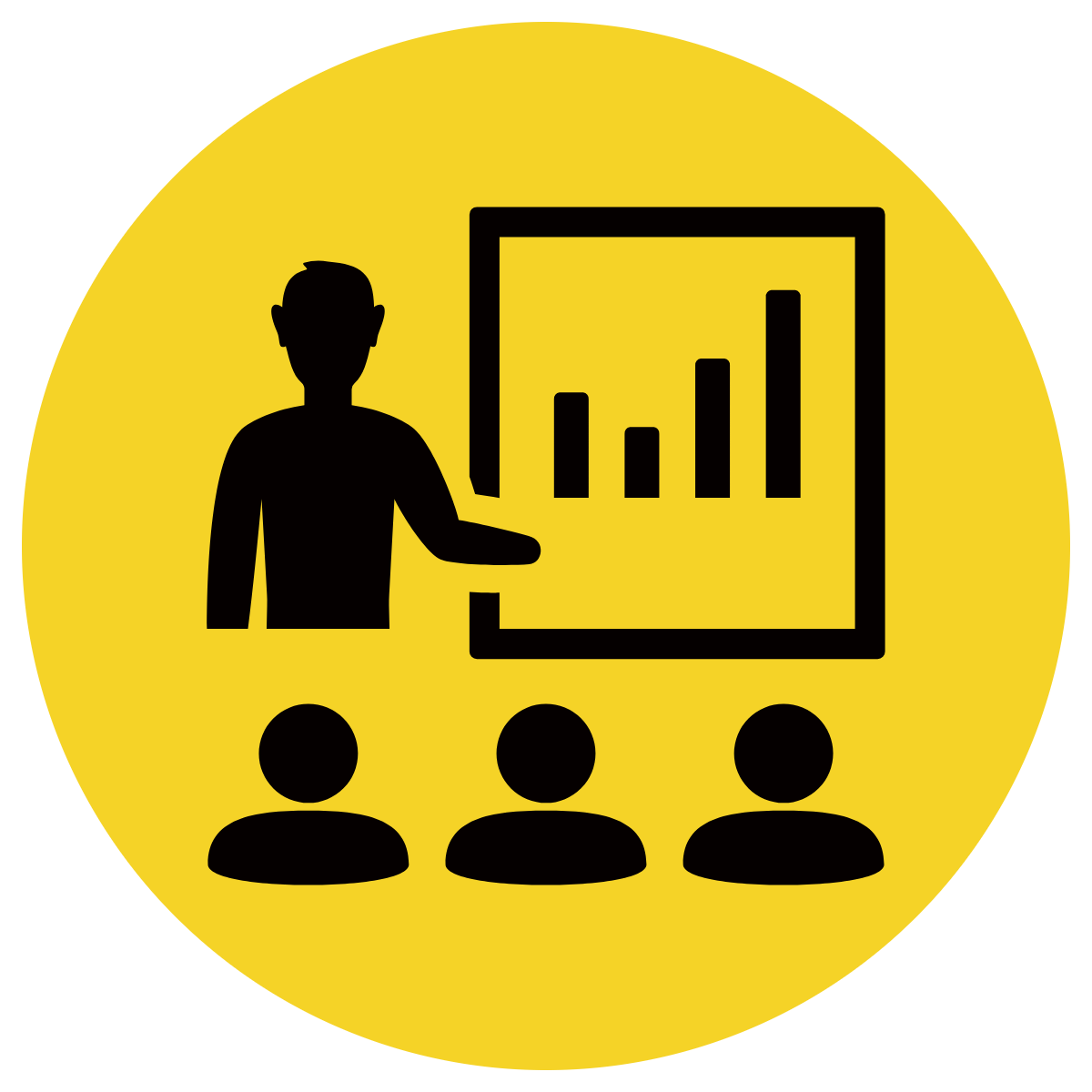 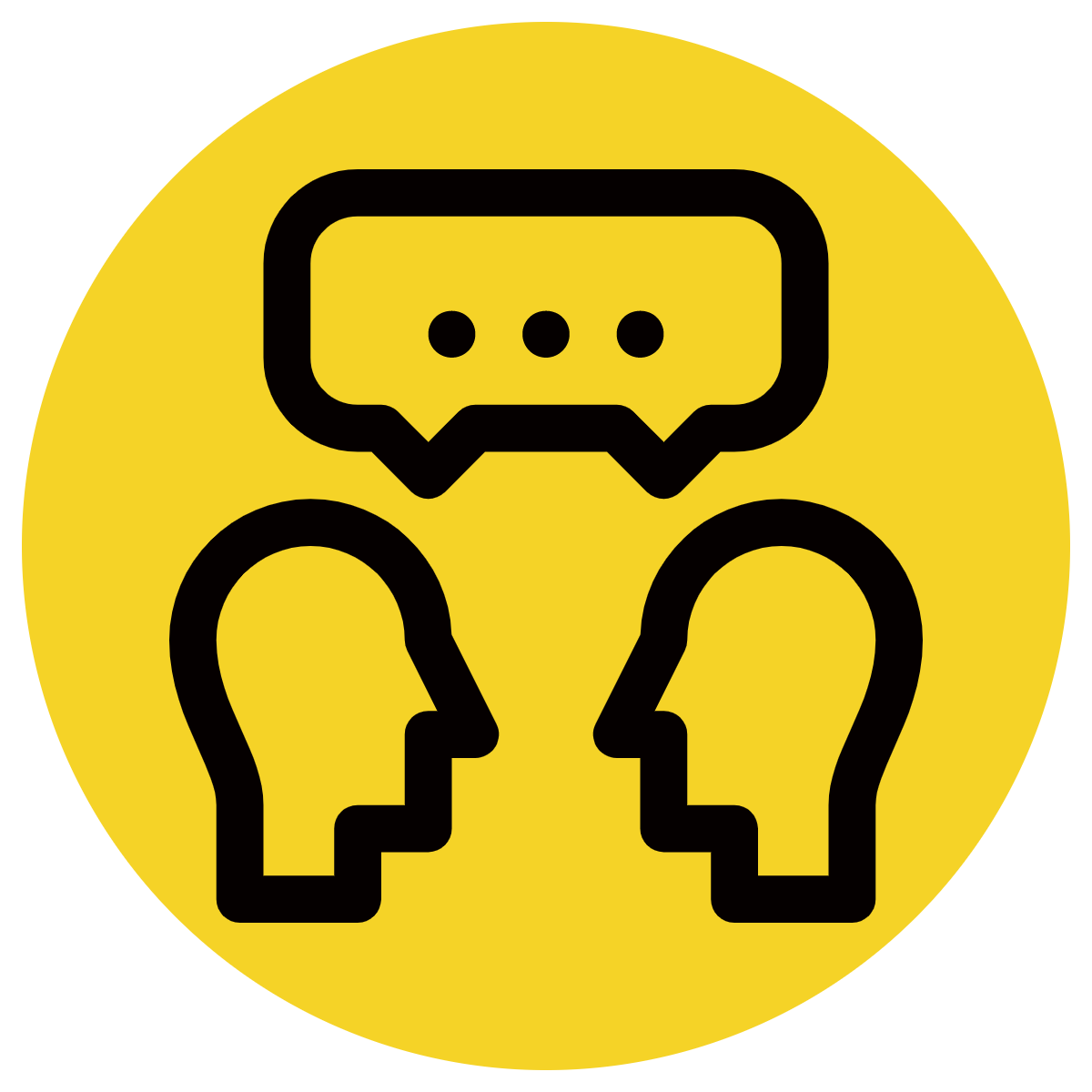 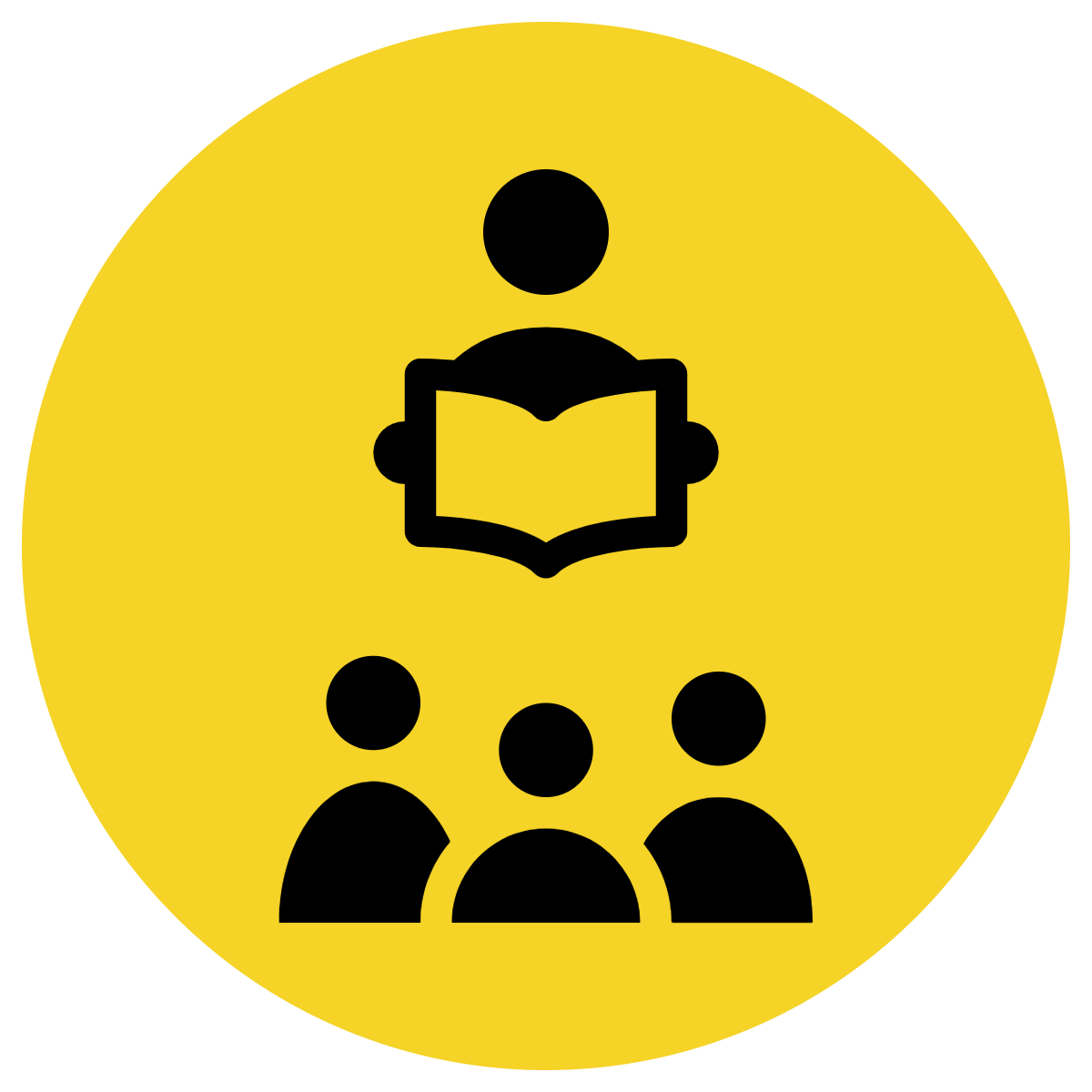 A sentence is a complete thought. 
It must contain a subject (or who/what) and a verb (a do).
CFU:
What is the subject and the verb in these sentences?
Examples:
She ran. 

Pat sips. 

It hops.
Boring !
These sentences are boring and do not contain any additional information.
Concept Development
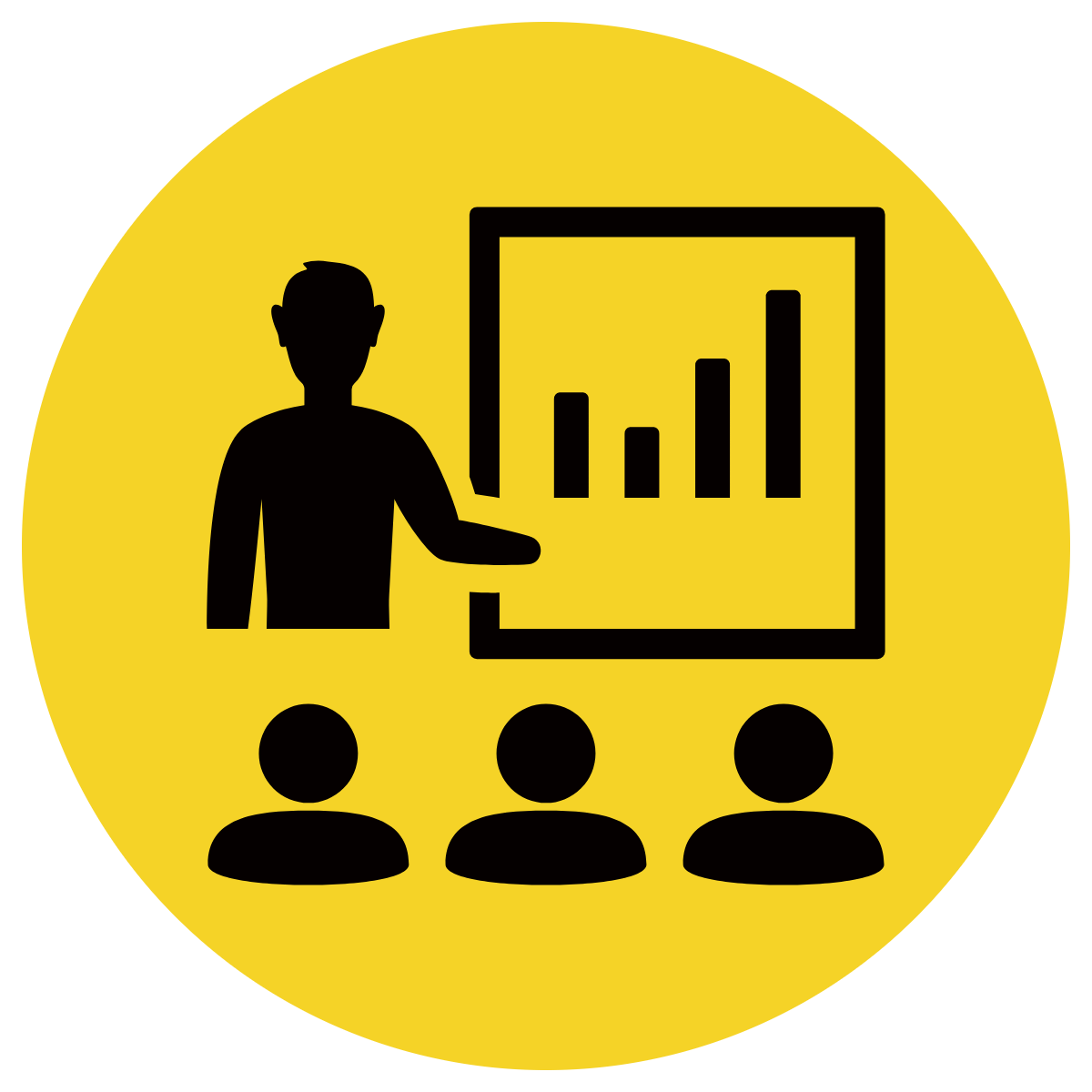 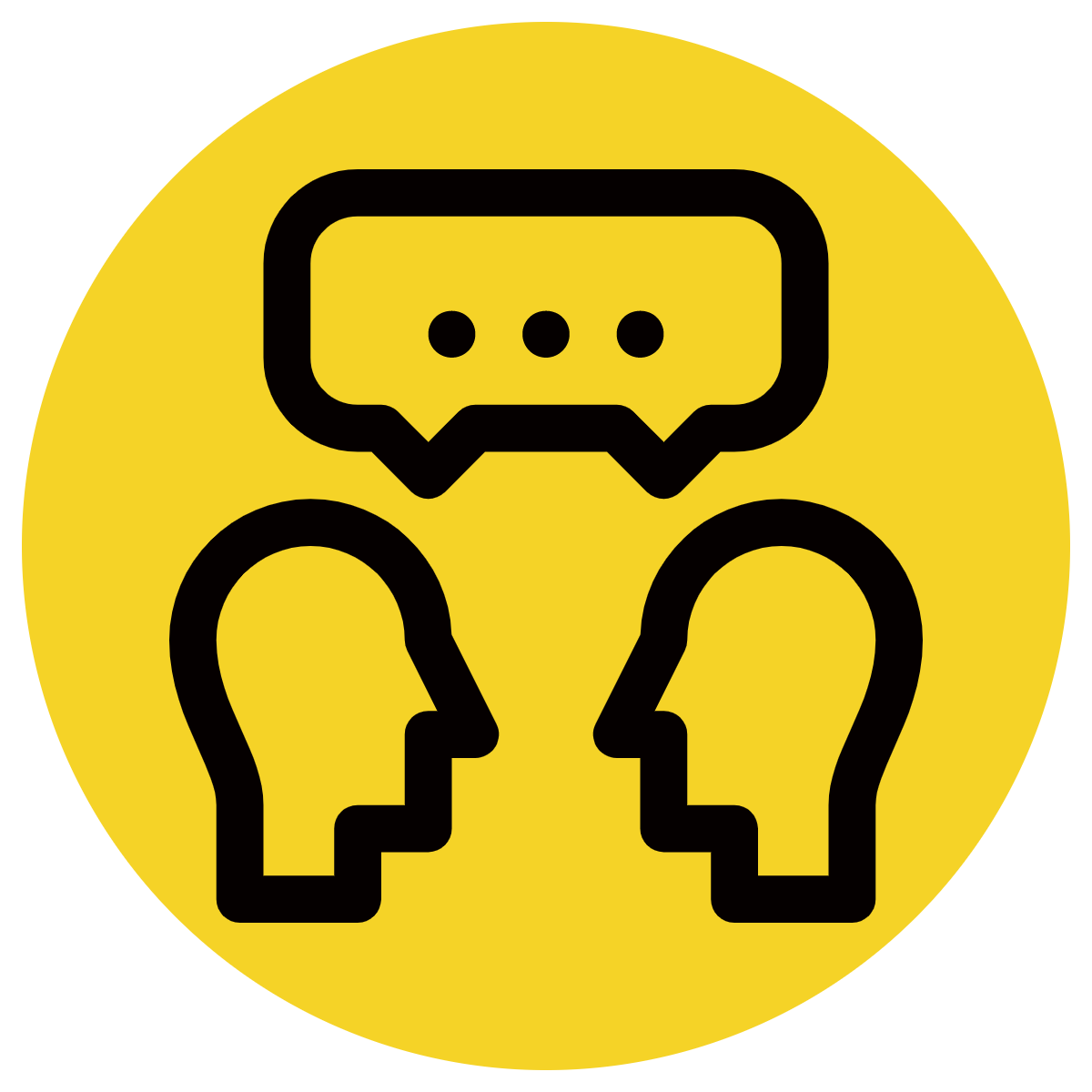 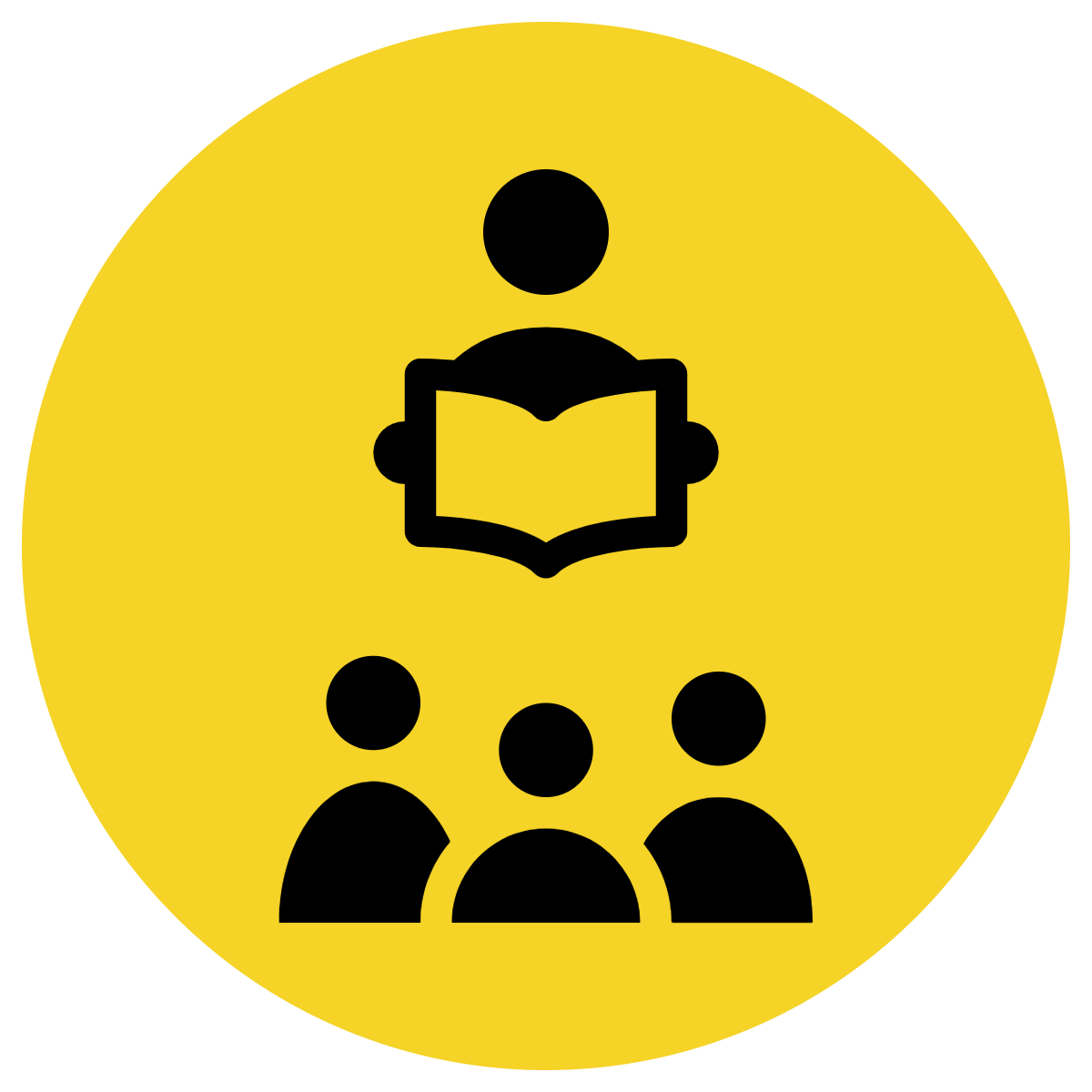 By adding additional information, we can expand sentences to make them more interesting. 
Including who, what, and where will make your sentence more informative for the reader:
CFU:
Who ran? 
Where?
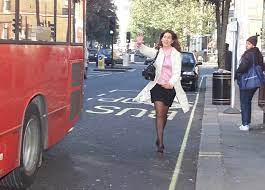 When?
Where? 
Who? 
What?
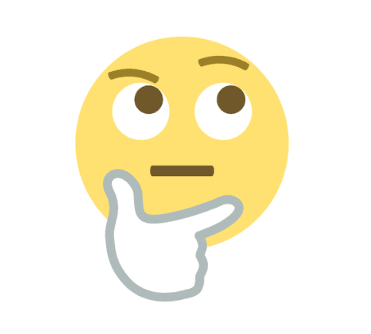 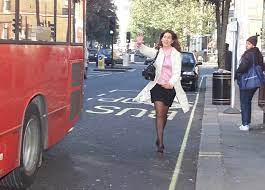 Pam ran to the bus.
Boring !
She ran.
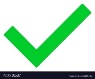 Concept Development
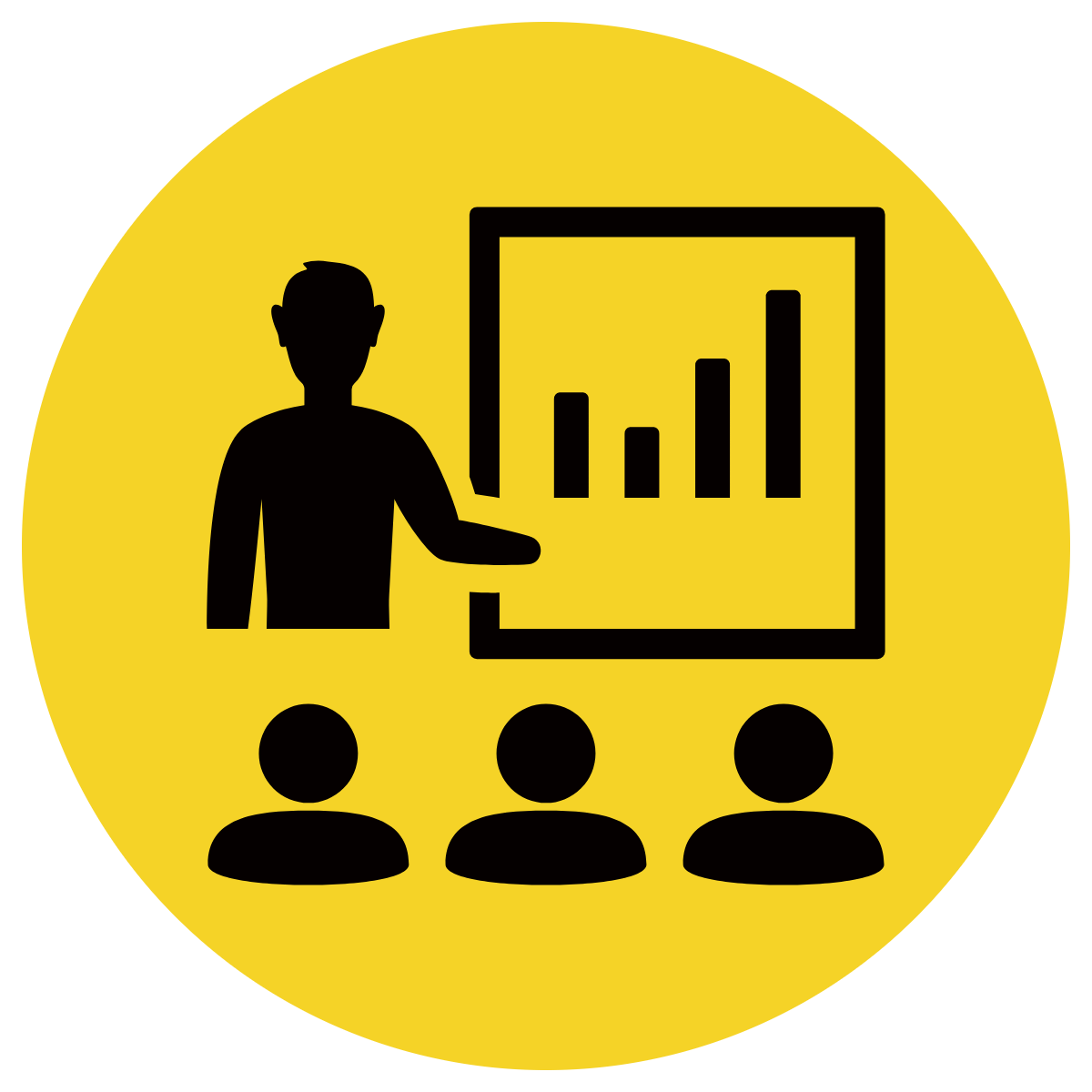 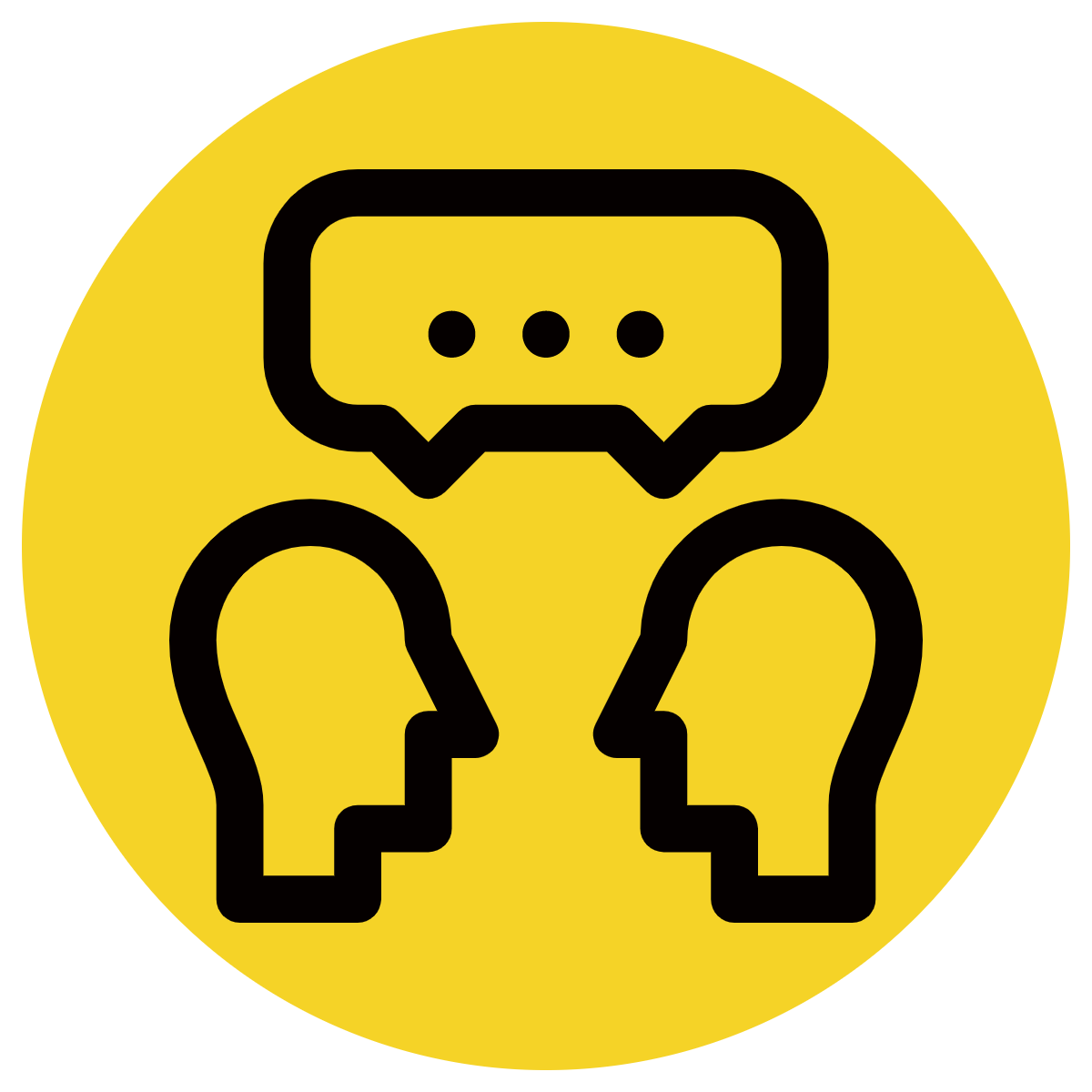 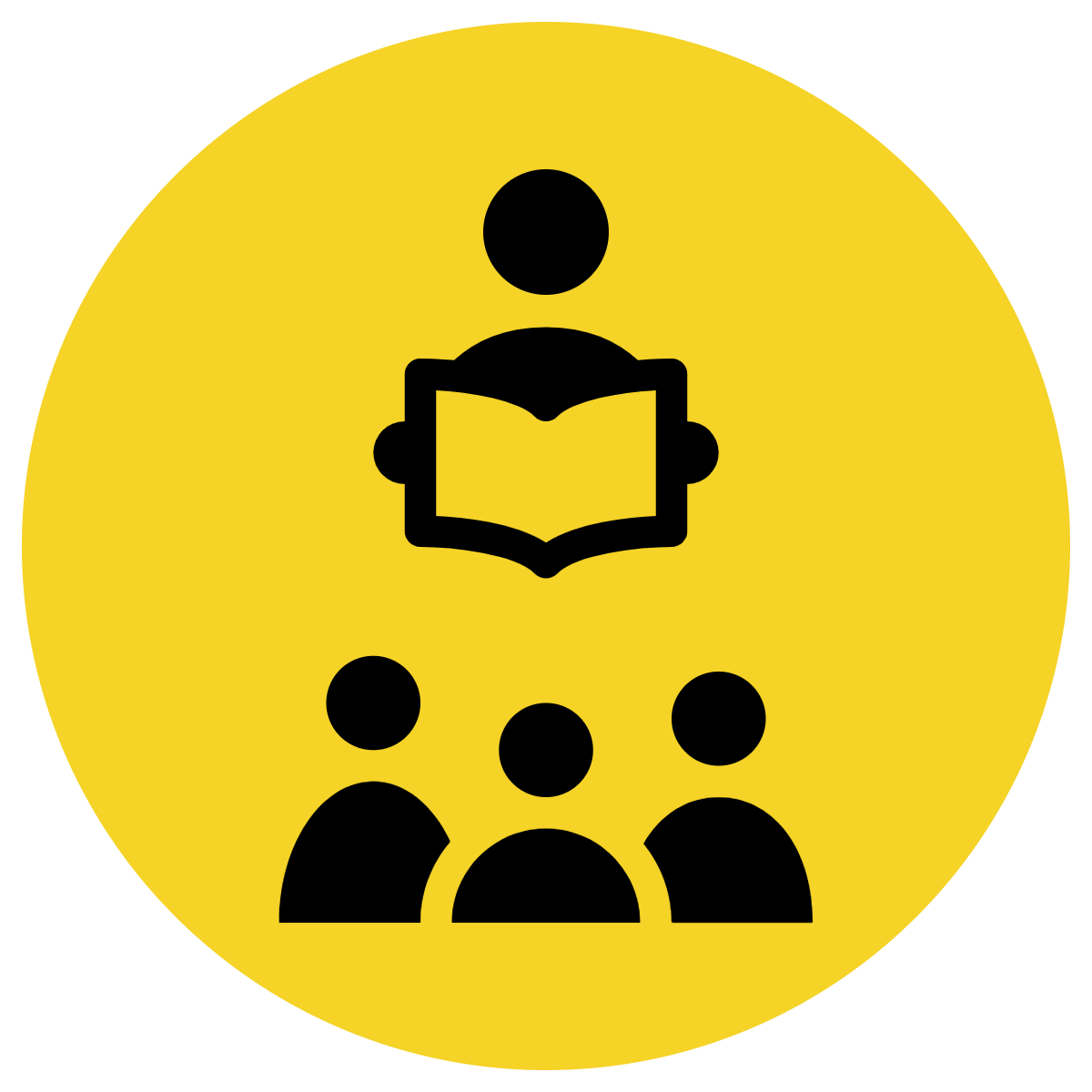 By adding additional information, we can expand sentences to make them more interesting. 
Including who, what, and where will make your sentence more informative for the reader:
CFU:
Who sips? 
Where? 

2. What does ‘it’ refer to in the kernel sentence.
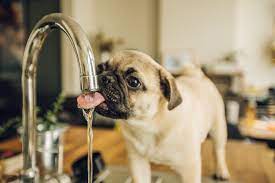 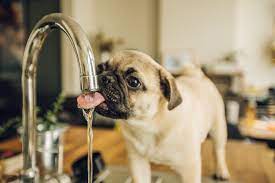 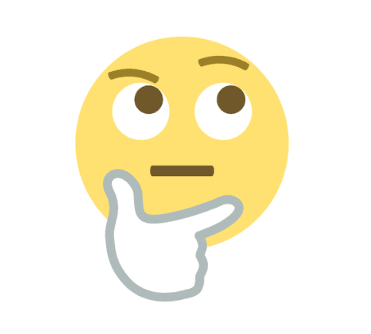 When?
Where? 
Who? 
What?
The pug sips at the tap.
It sips.
Boring !
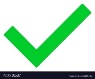 Concept Development
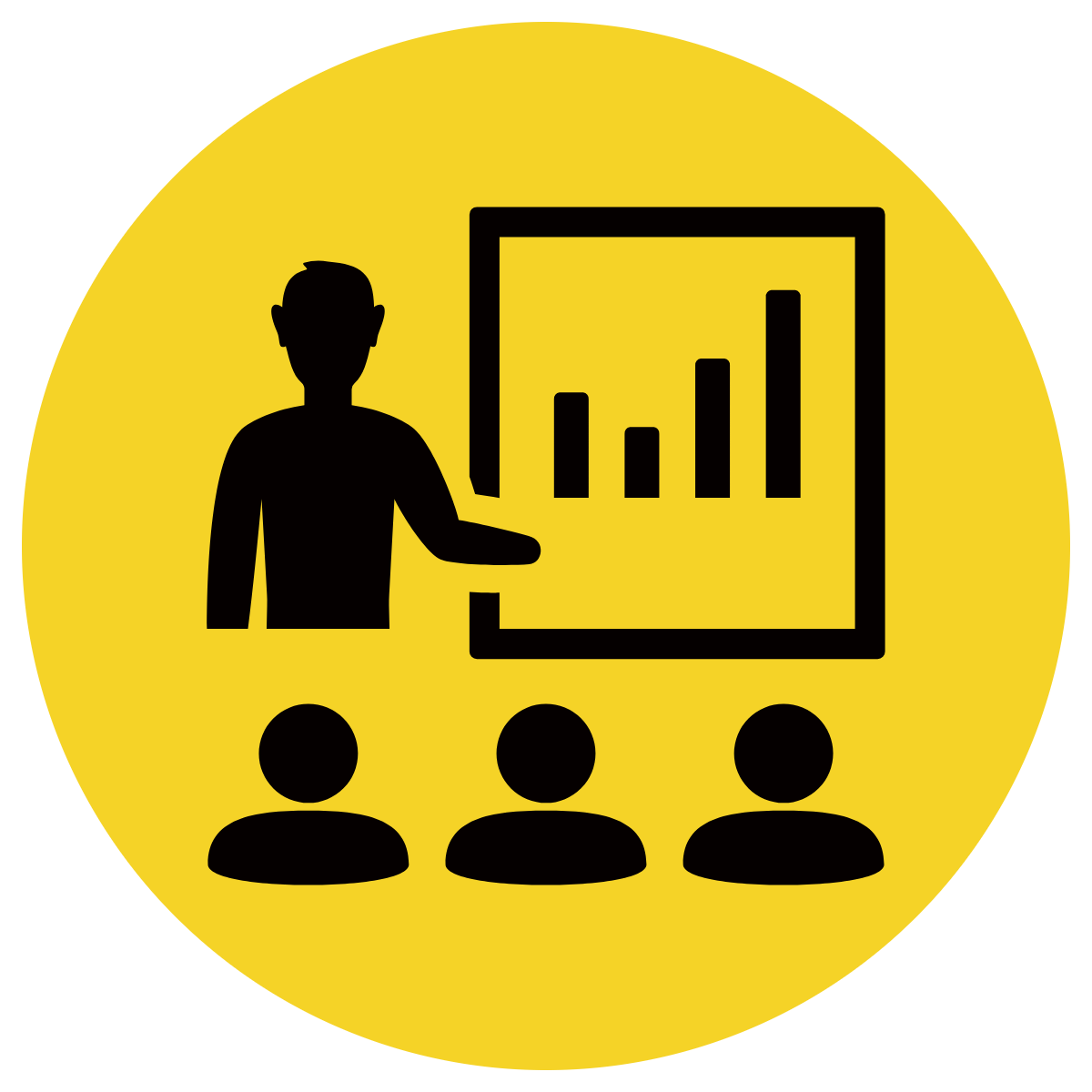 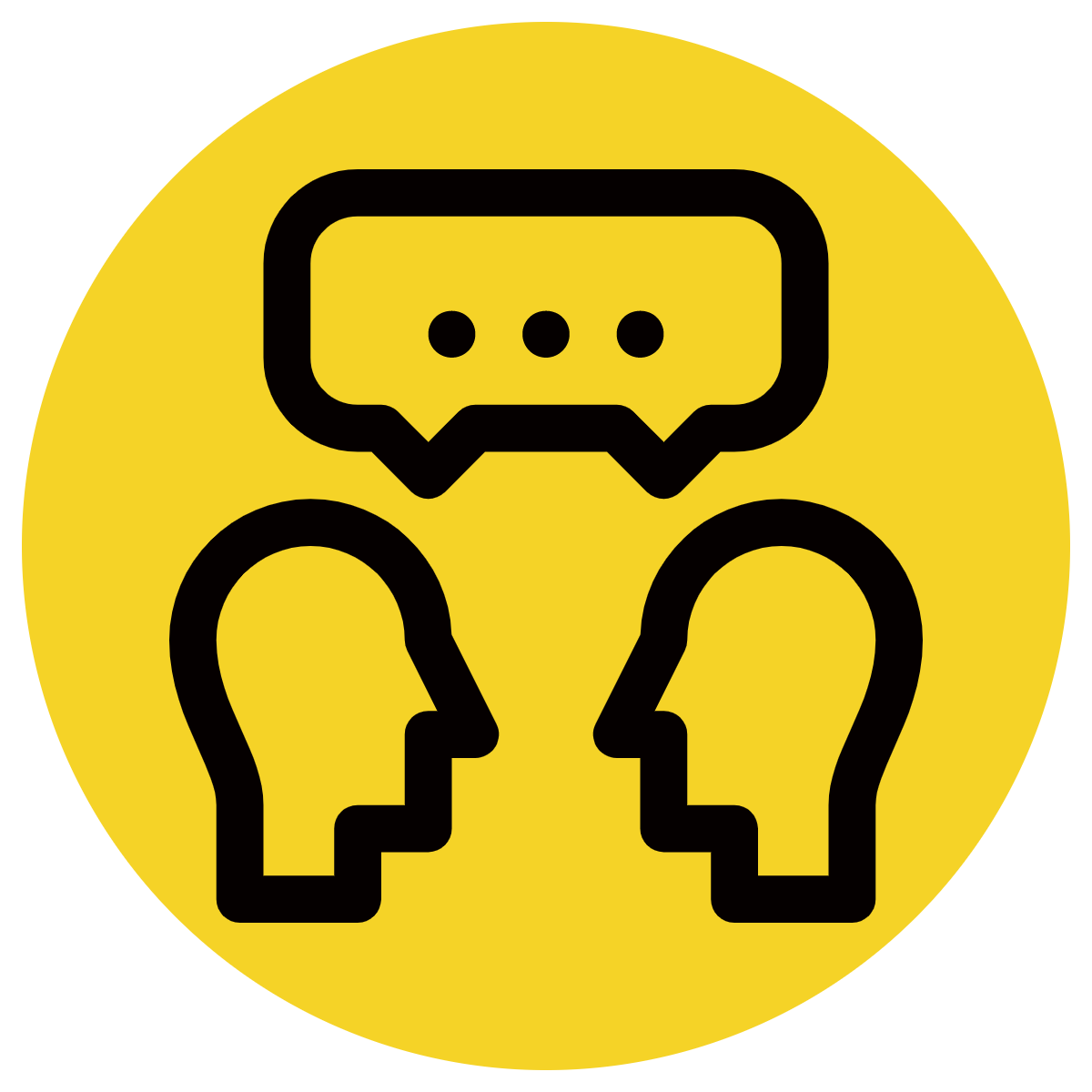 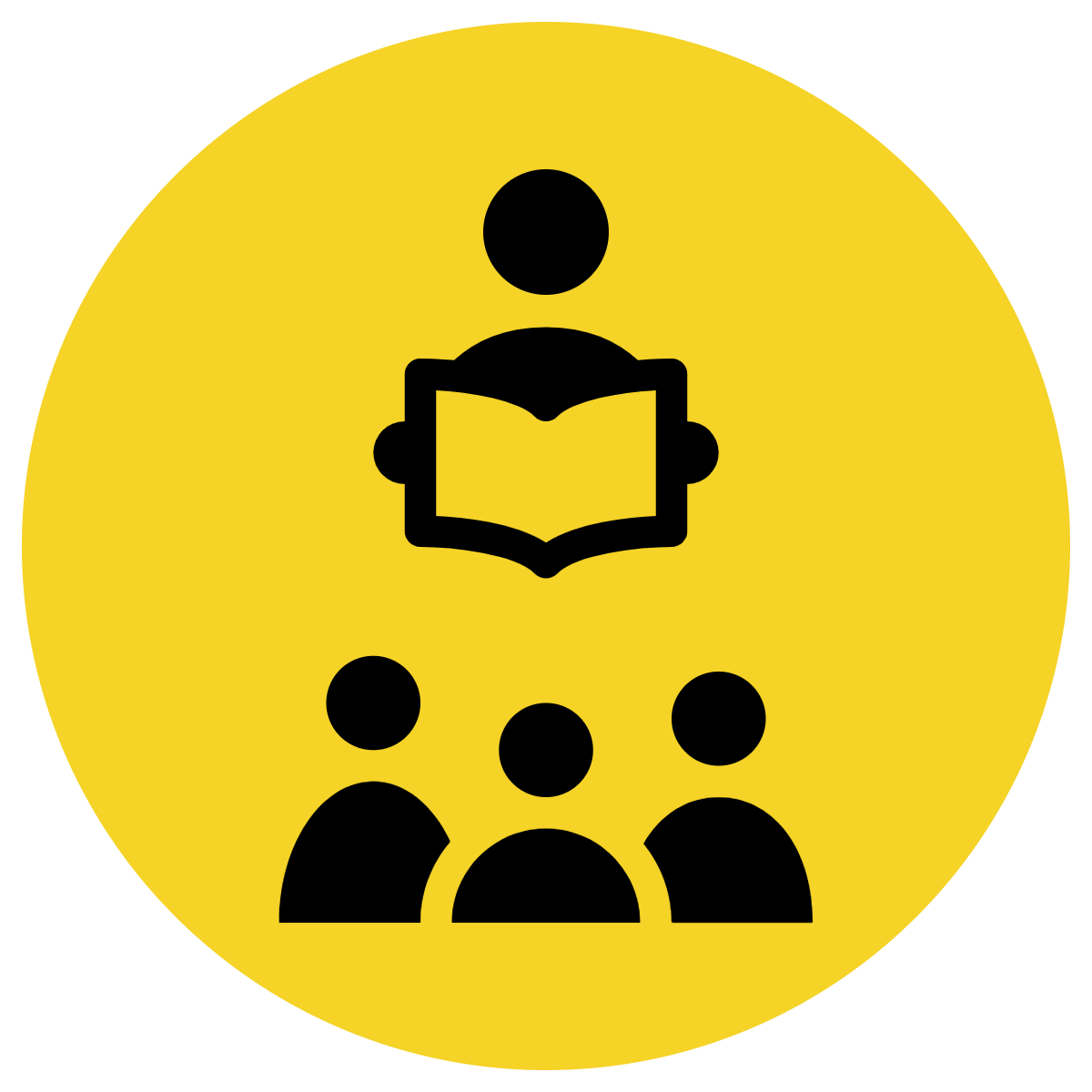 By adding additional information, we can expand sentences to make them more interesting. 
Including who, what, and where will make your sentence more informative for the reader:
CFU:
Who is the subject? 
What is the action? 
Where does it occur?
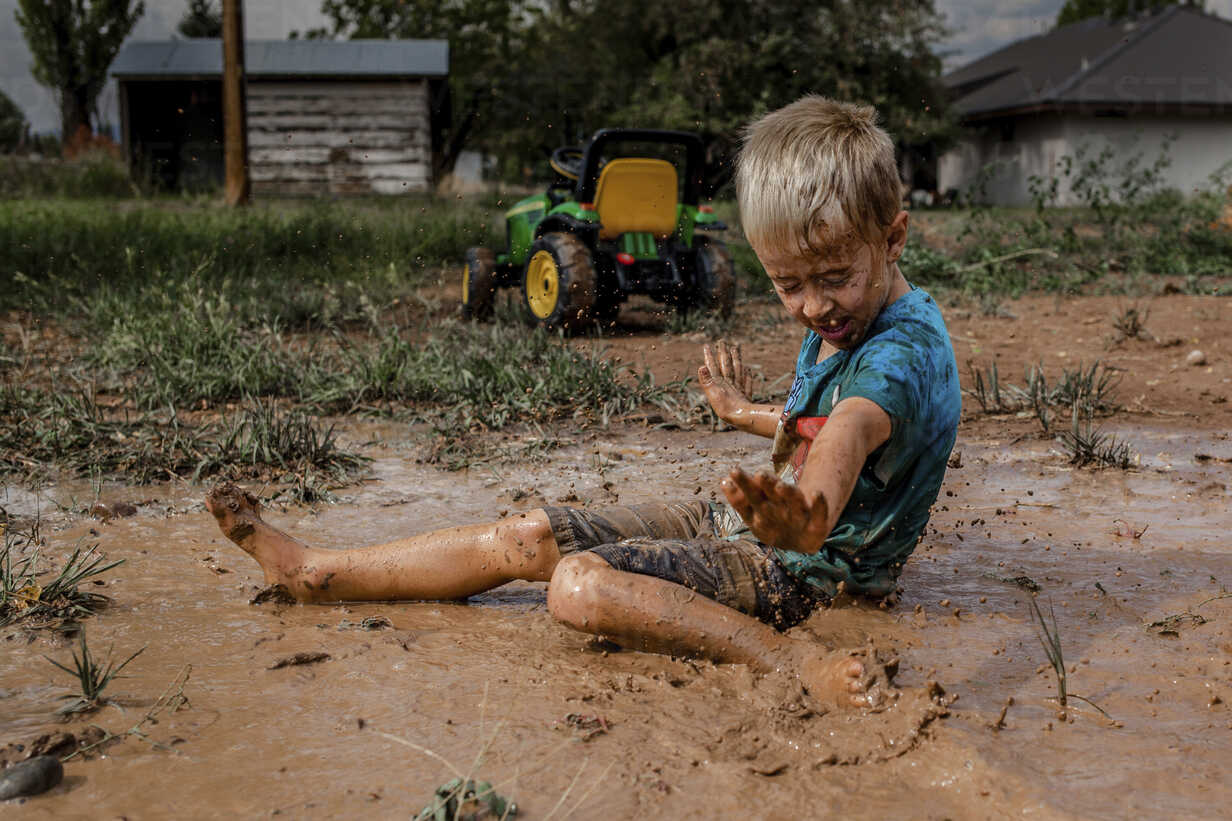 Sam sat.
Where:
in the mud
Example:
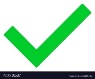 Sam sat in the mud.
Concept Development
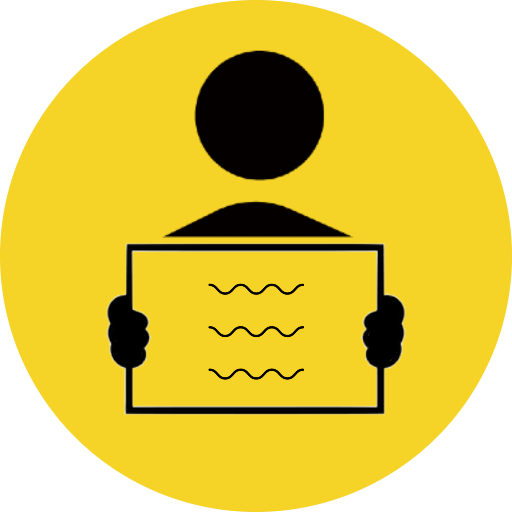 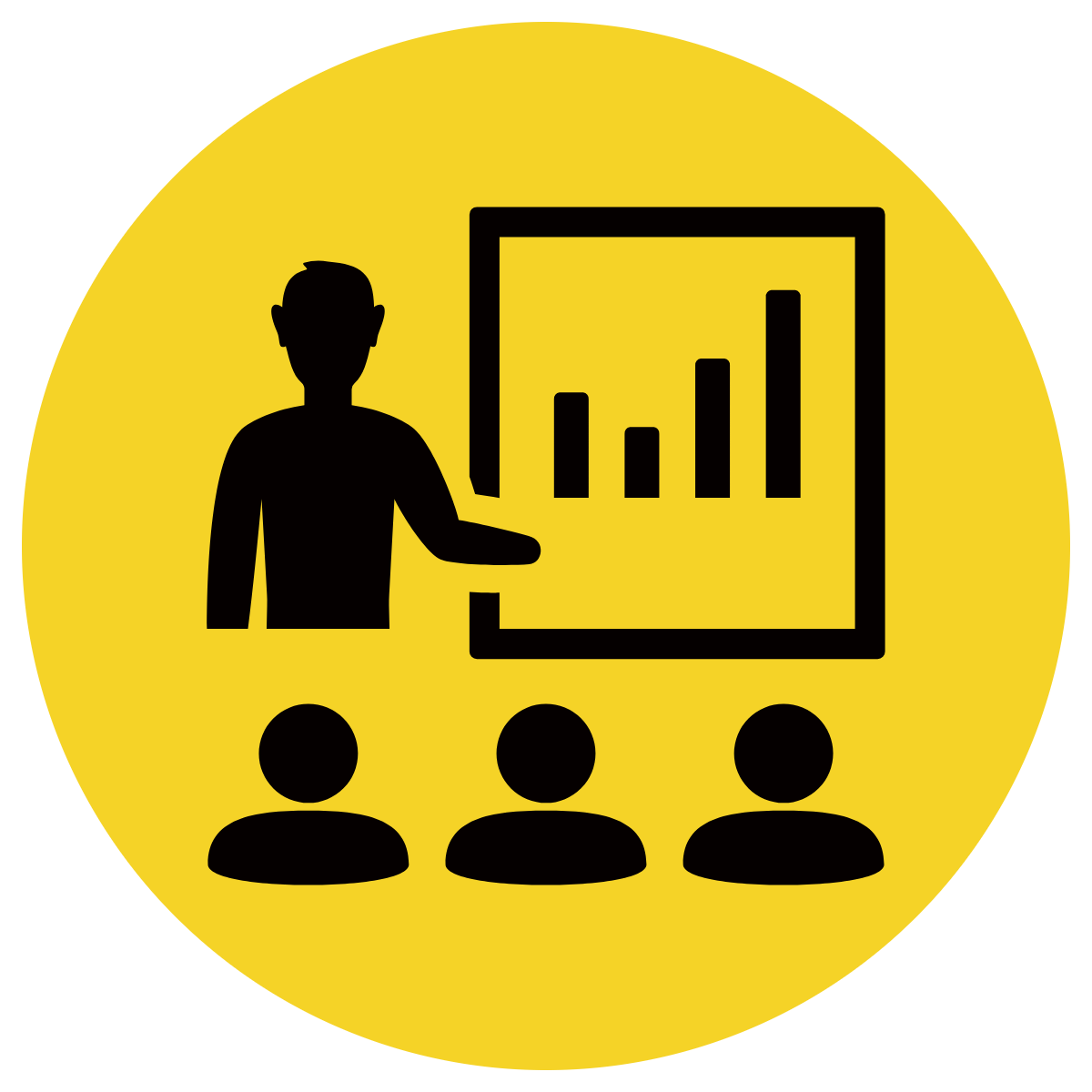 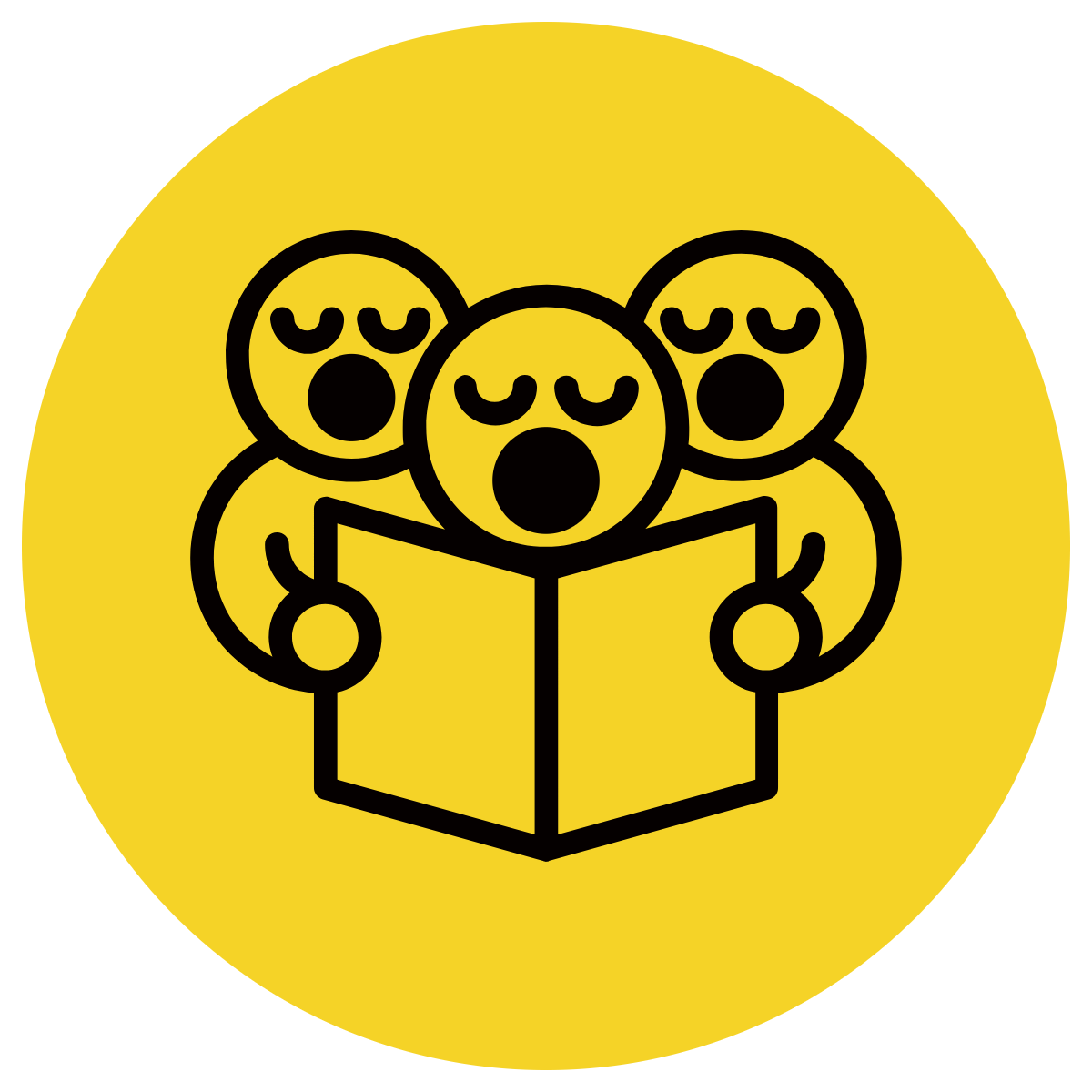 By adding additional information, we can expand sentences to make them more interesting. 
Including who, what, and where will make your sentence more informative for the reader:
CFU:
Who is the subject? 
What is the action? 
Where does it occur?
The dog sat.
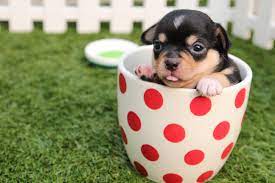 Where:
in the cup
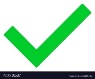 The dog sat in the cup.
Concept Development
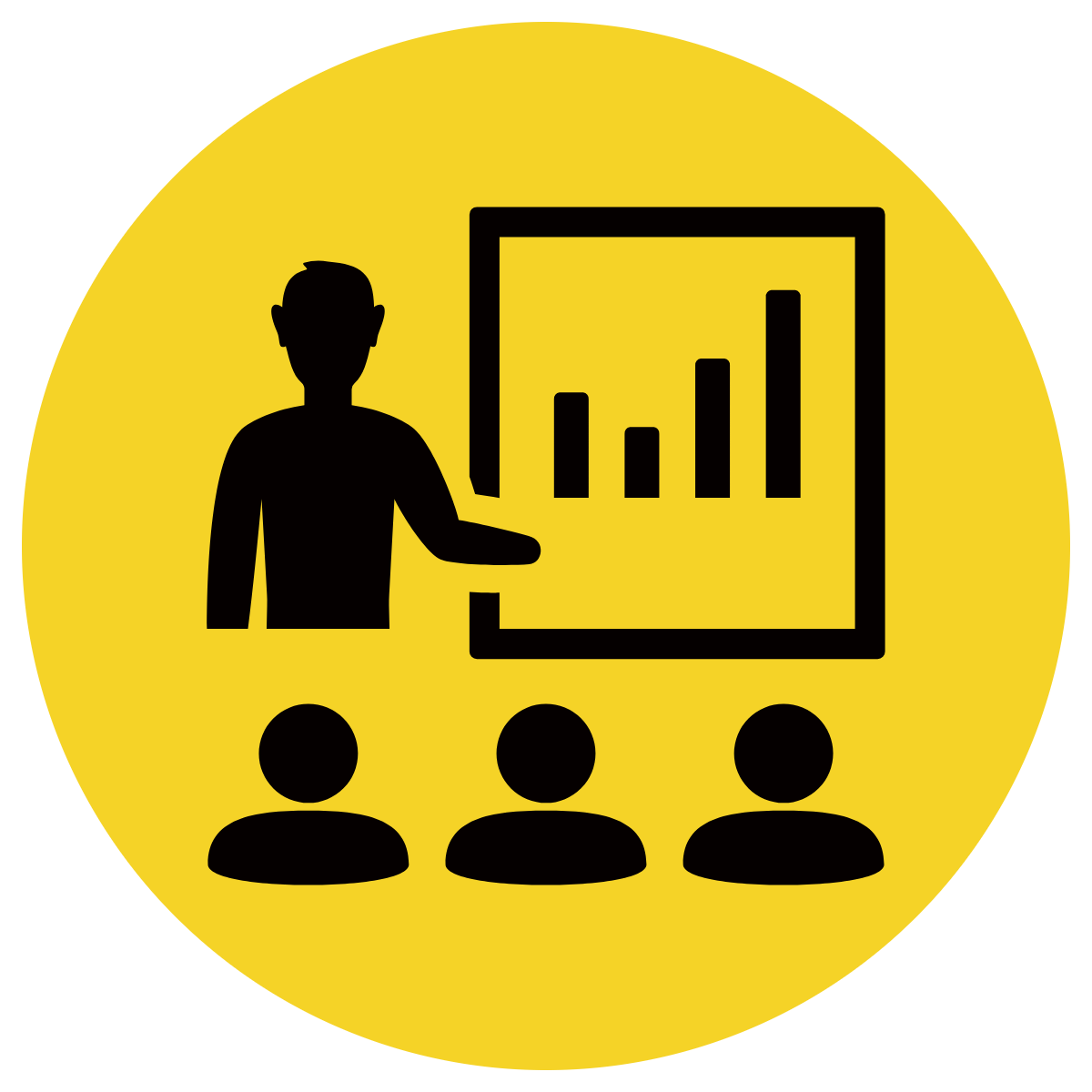 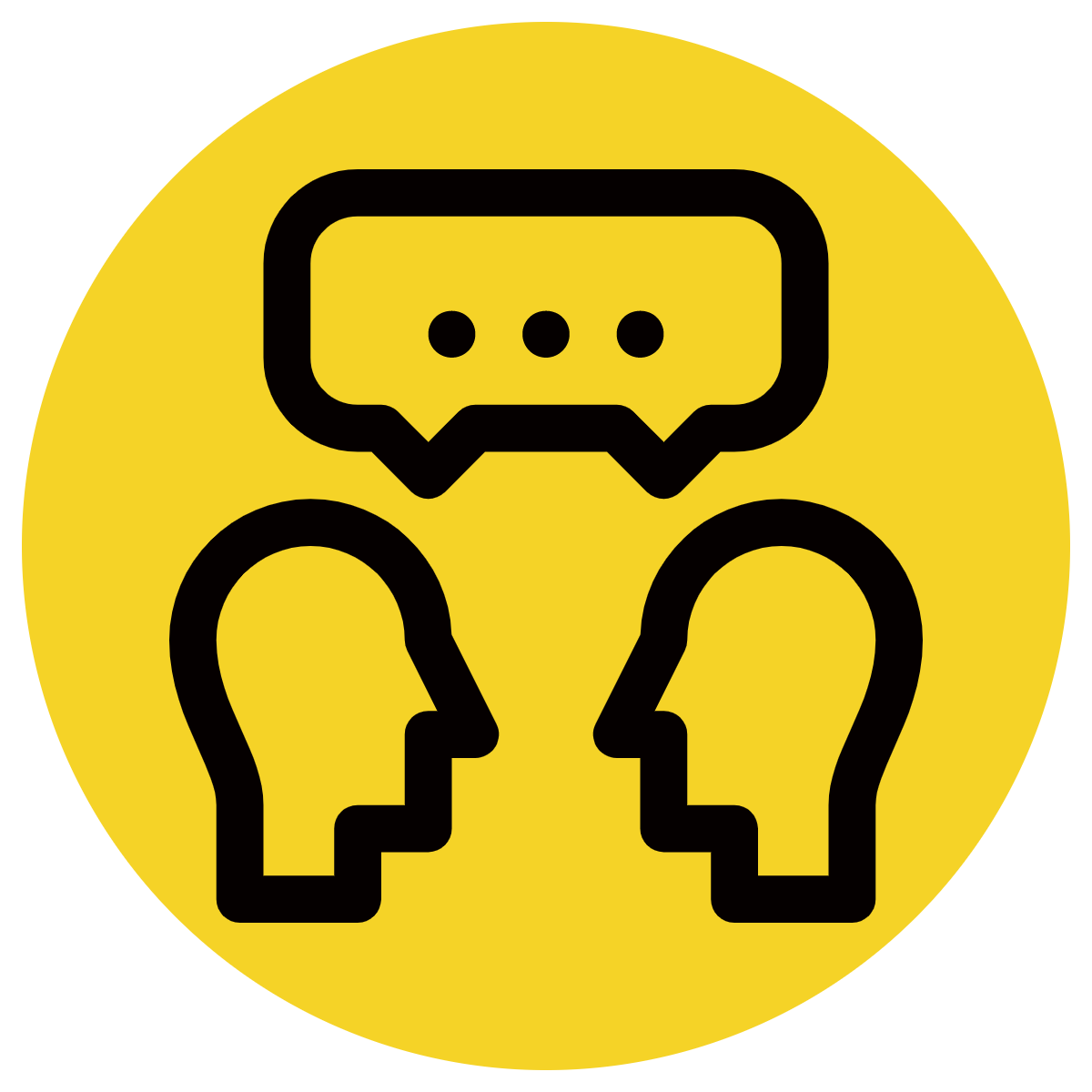 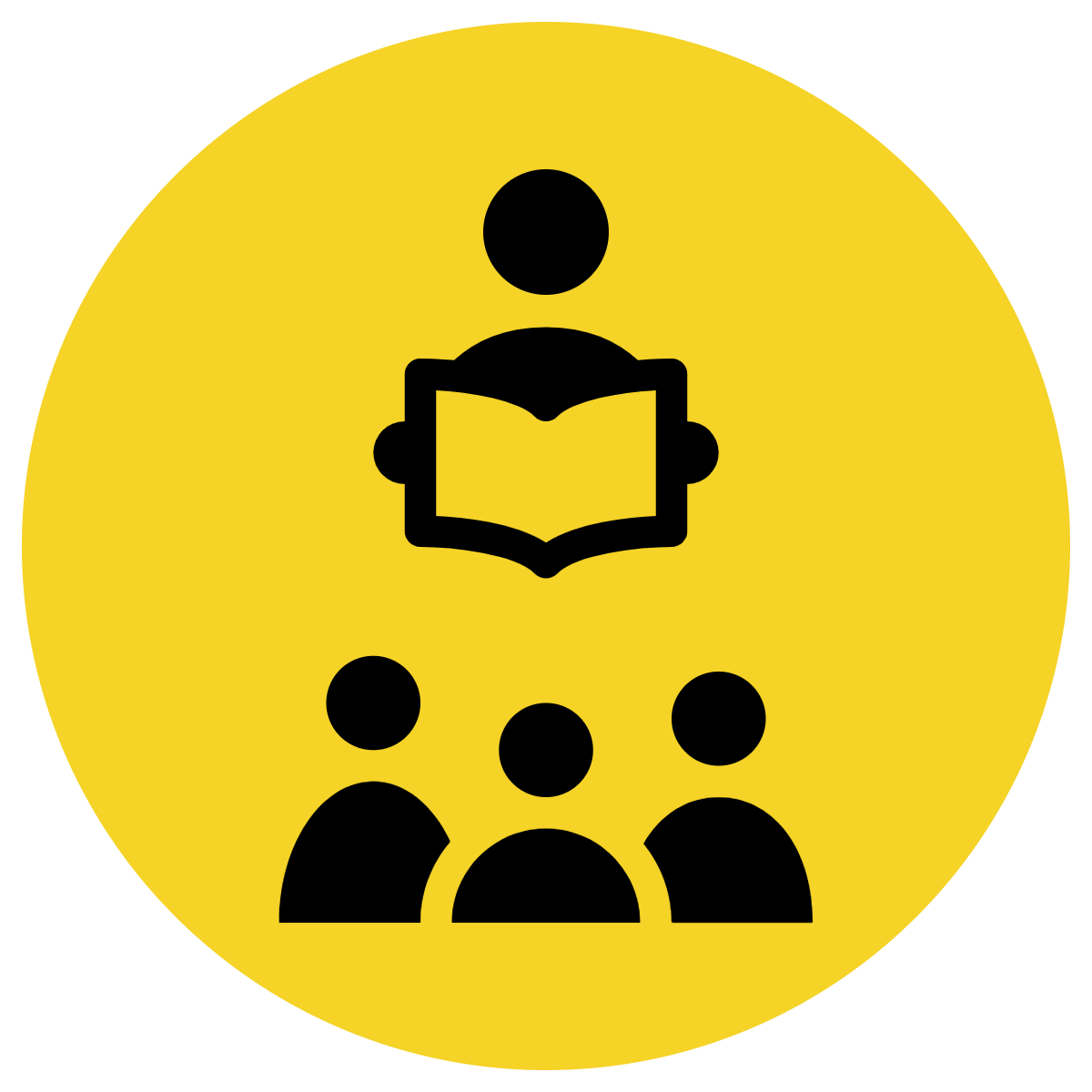 By adding additional information, we can expand sentences to make them more interesting. 
Including who, what, and where will make your sentence more informative for the reader:
CFU:
Why is this not an example of an expanded sentence?
The kids run.
Where:
in the shop
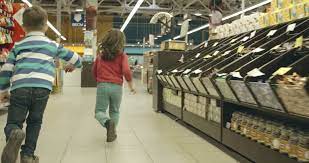 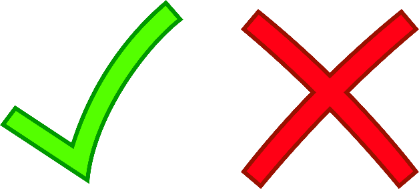 Non-Examples:
The kids run.
This sentence does not contain all of the information. It does not have the where.
The kids in the shop.
This sentence does not make sense. It is missing words.
Hinge Point Question
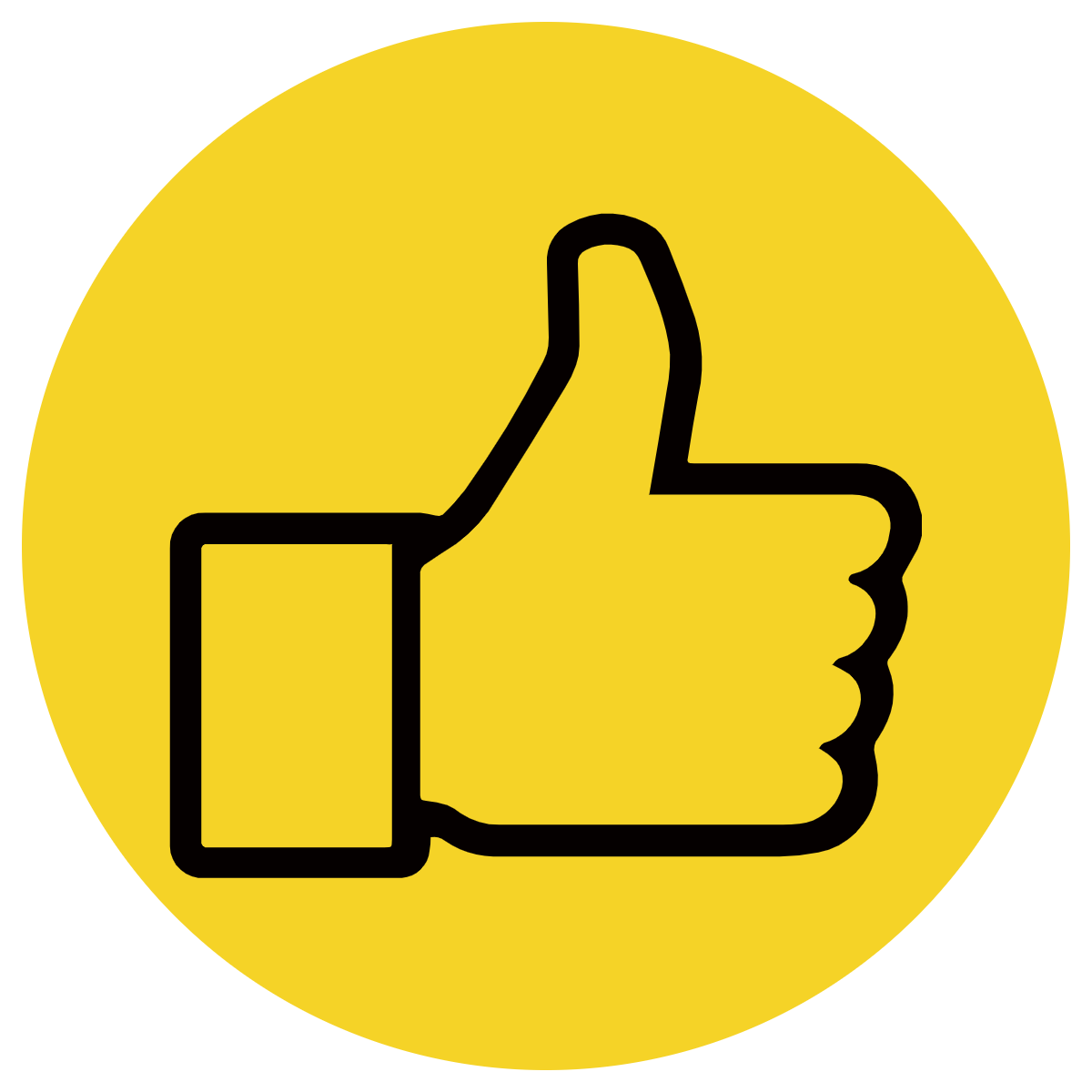 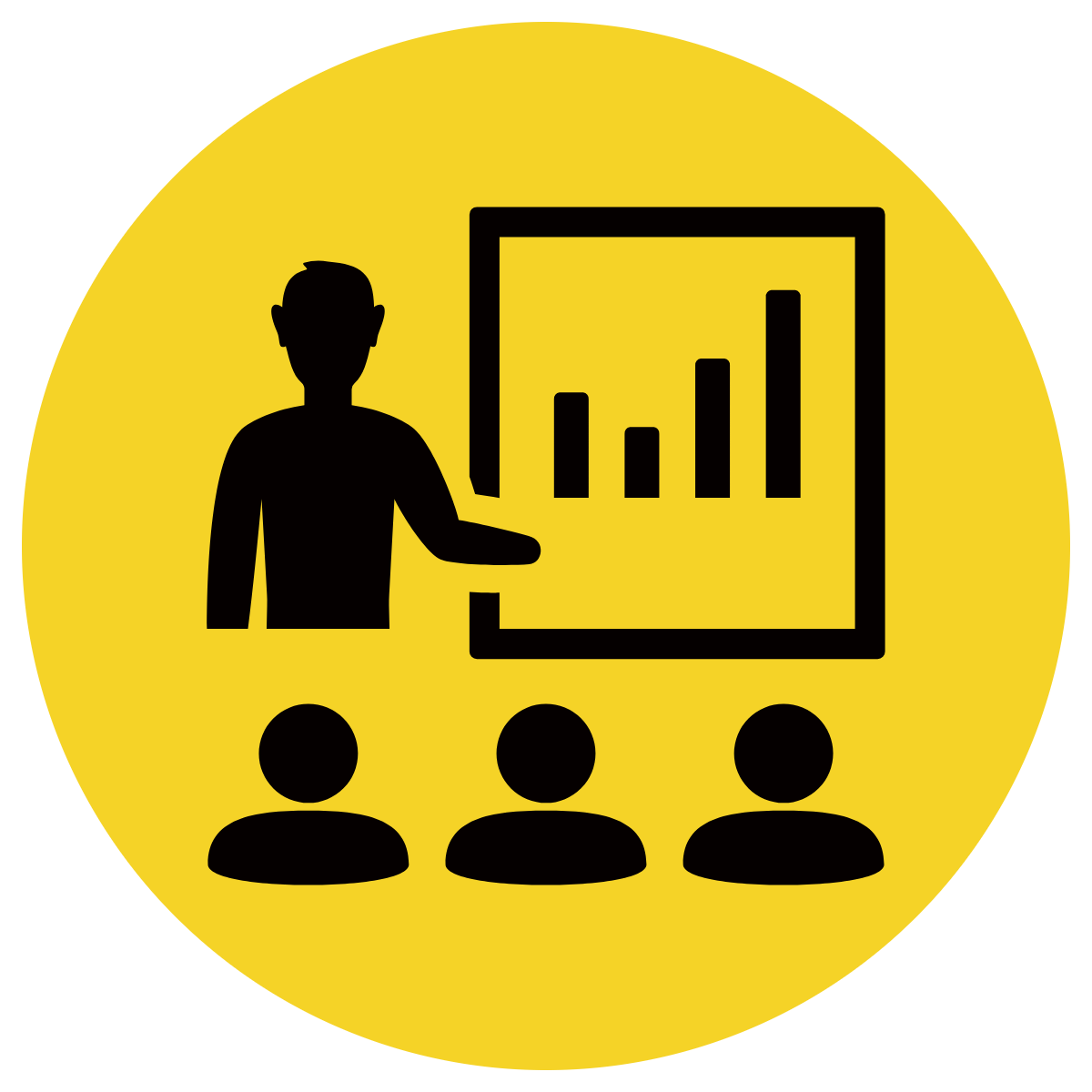 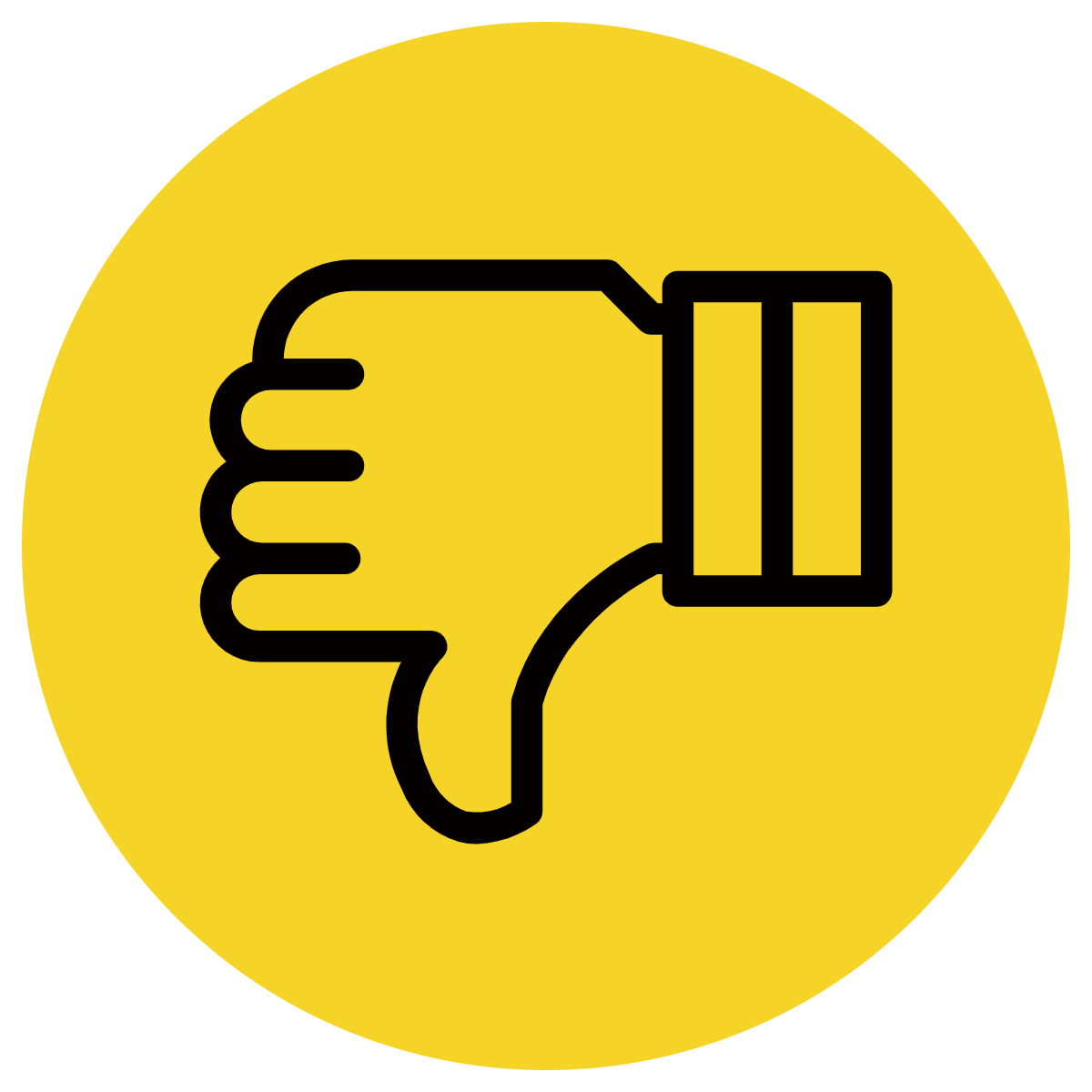 Which sentences contain a WHERE detail? 

It swam.
Pip sips at the tap.
The kids jog to the log. 
Sam ran at night.
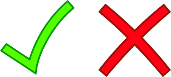 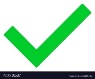 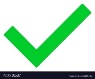 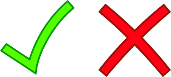 Skill development: I do
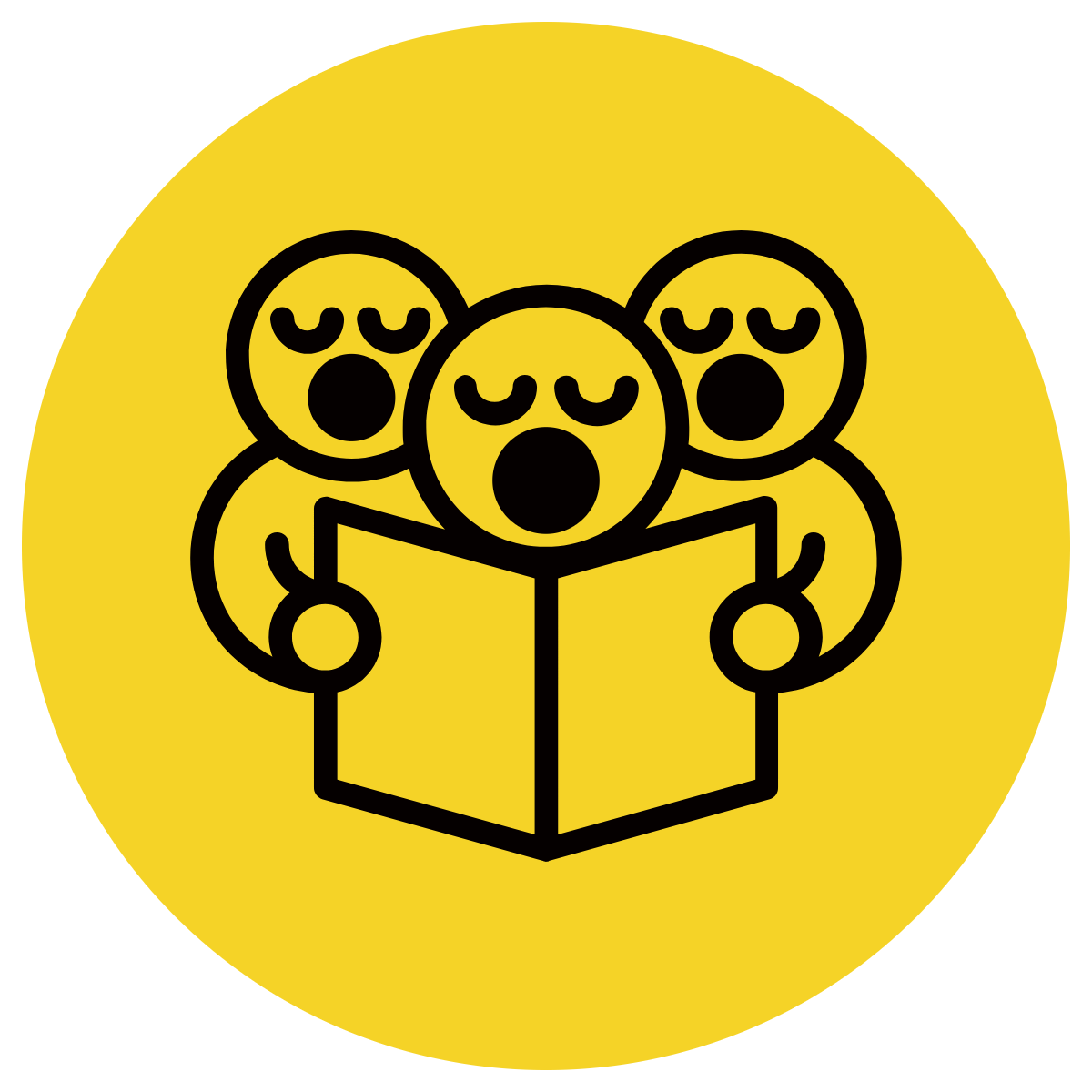 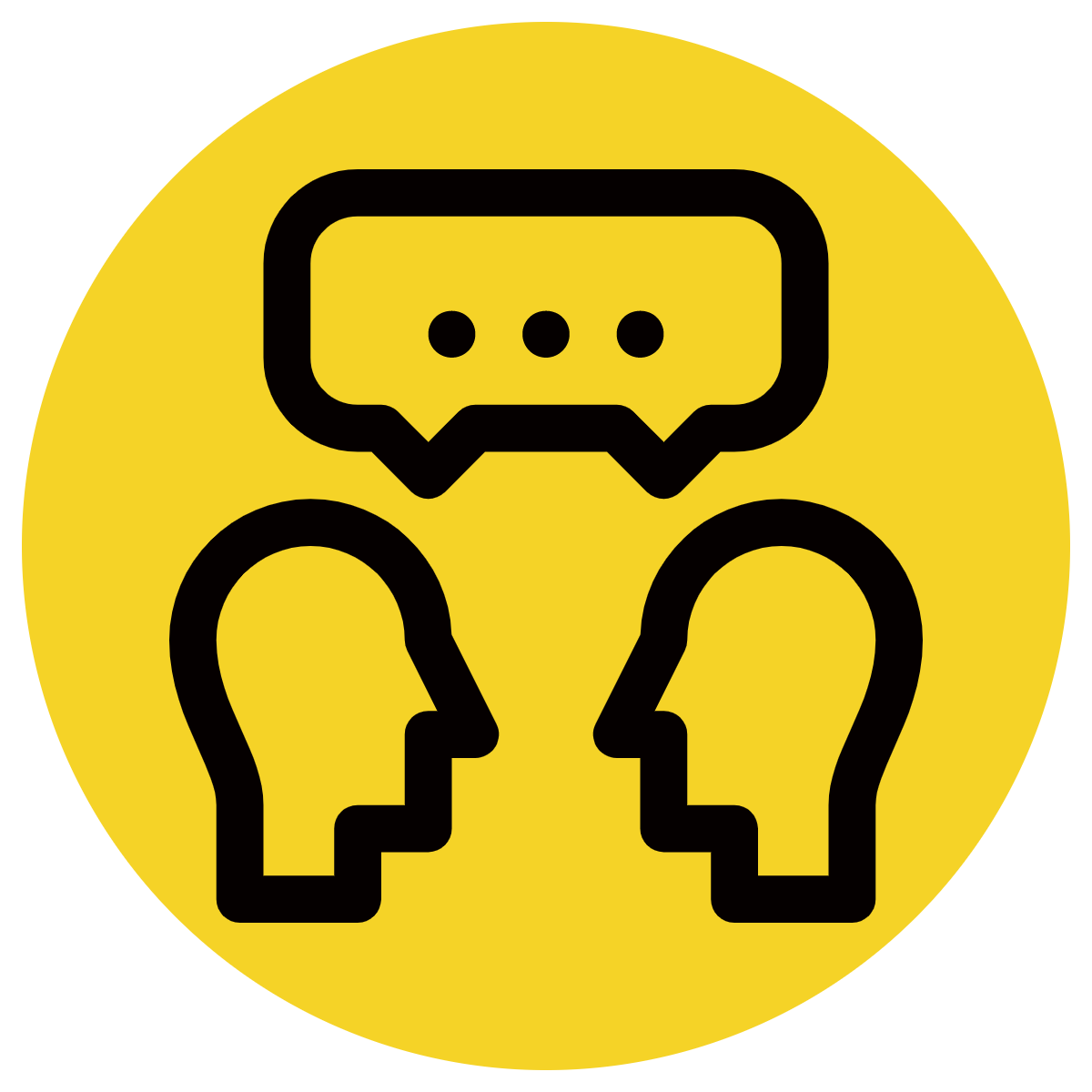 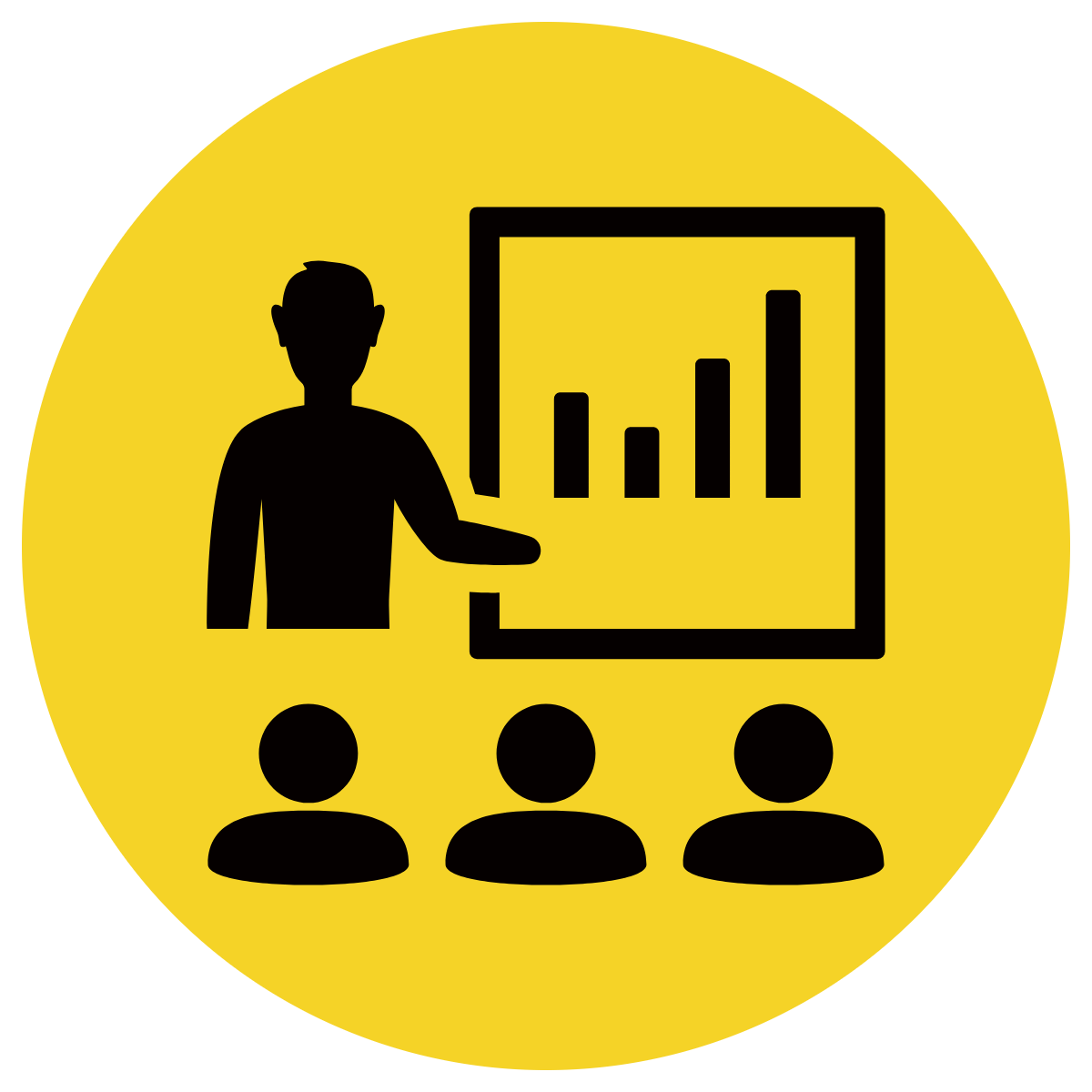 Answer the questions in note form
Use the notes to say the sentence, in this order:
	 who what where.
CFU:
Who is the subject? 
What is the action? 
Where does it occur?
The dog sat.
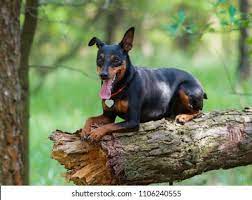 Where:
on a log
on a log.
The dog
sat
Skill development: I do
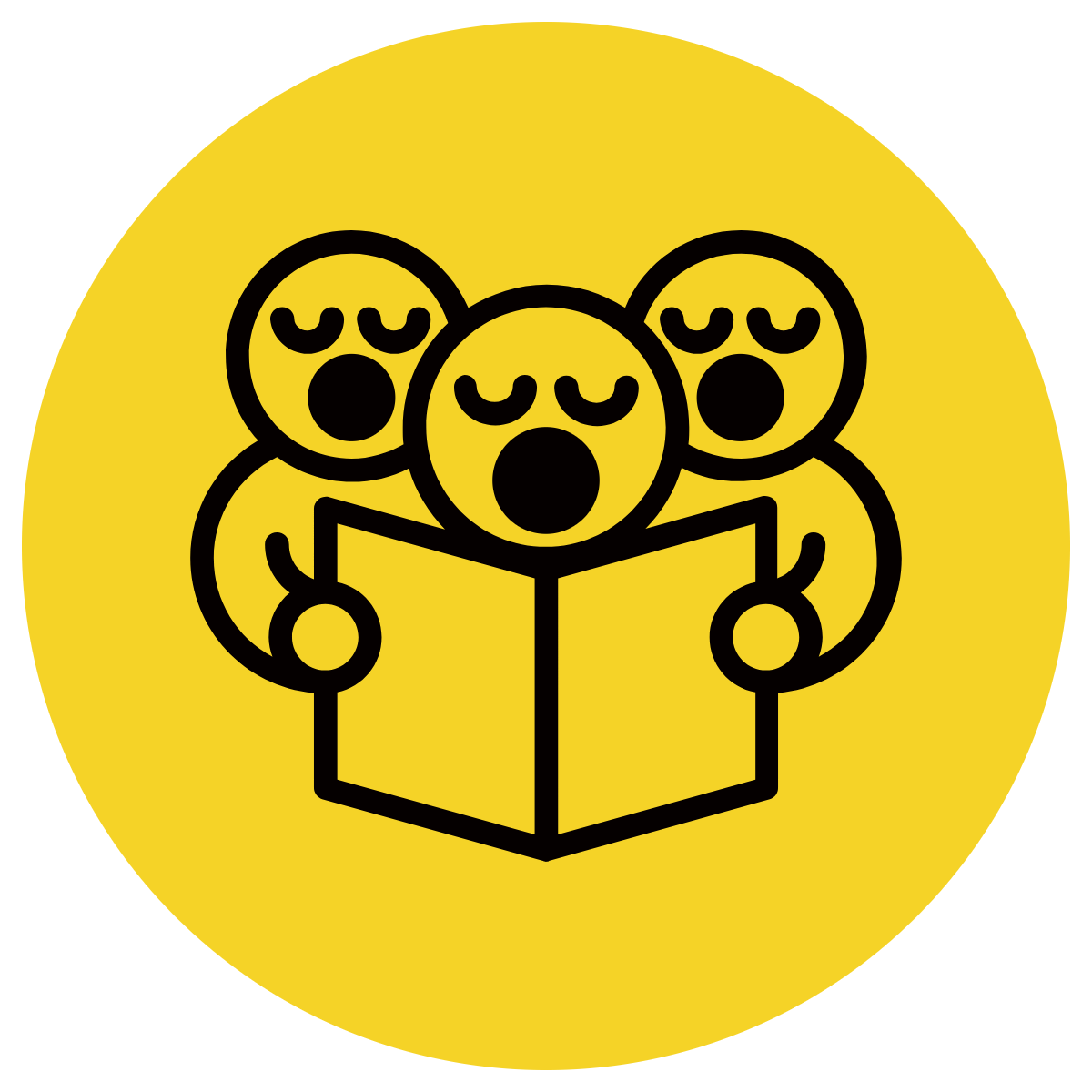 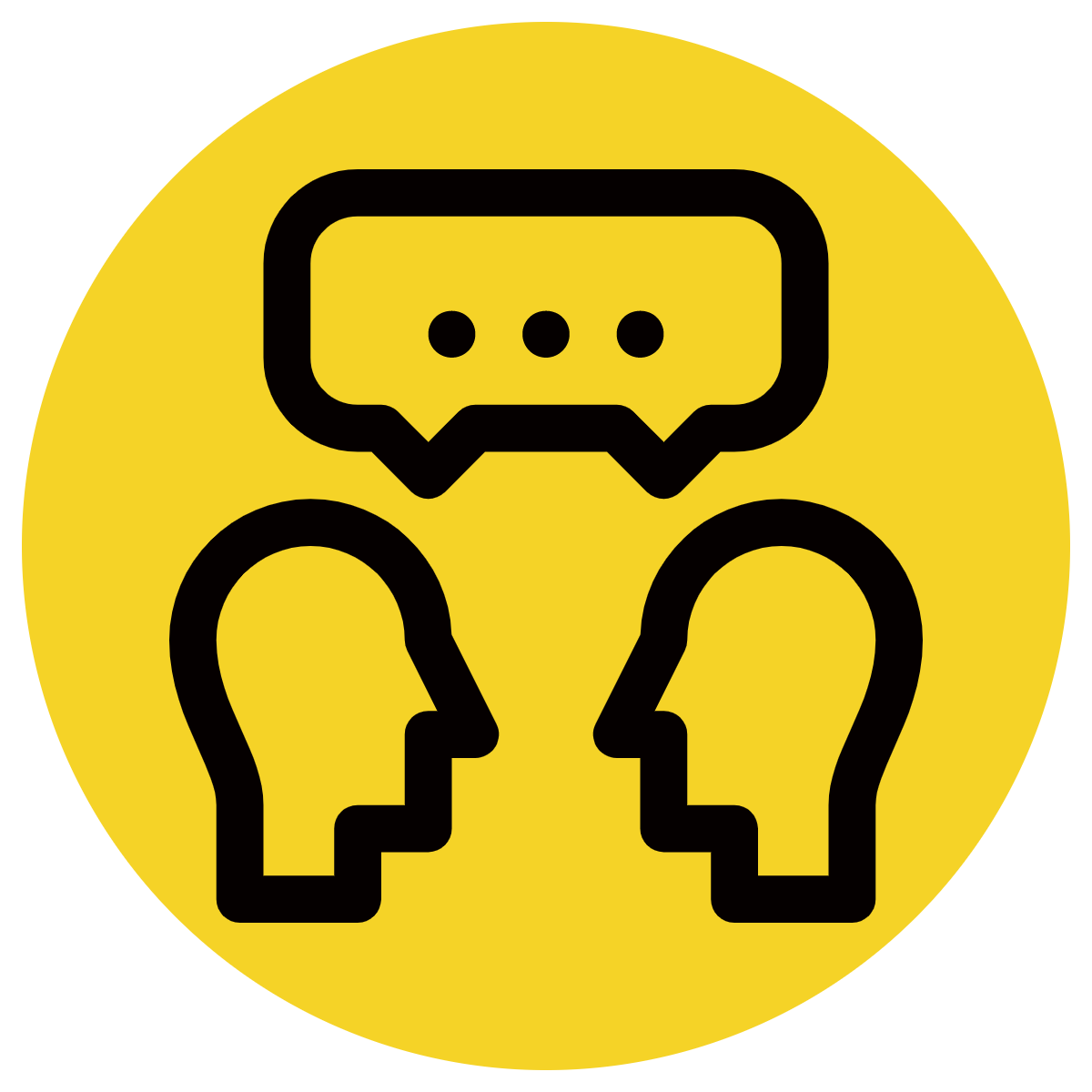 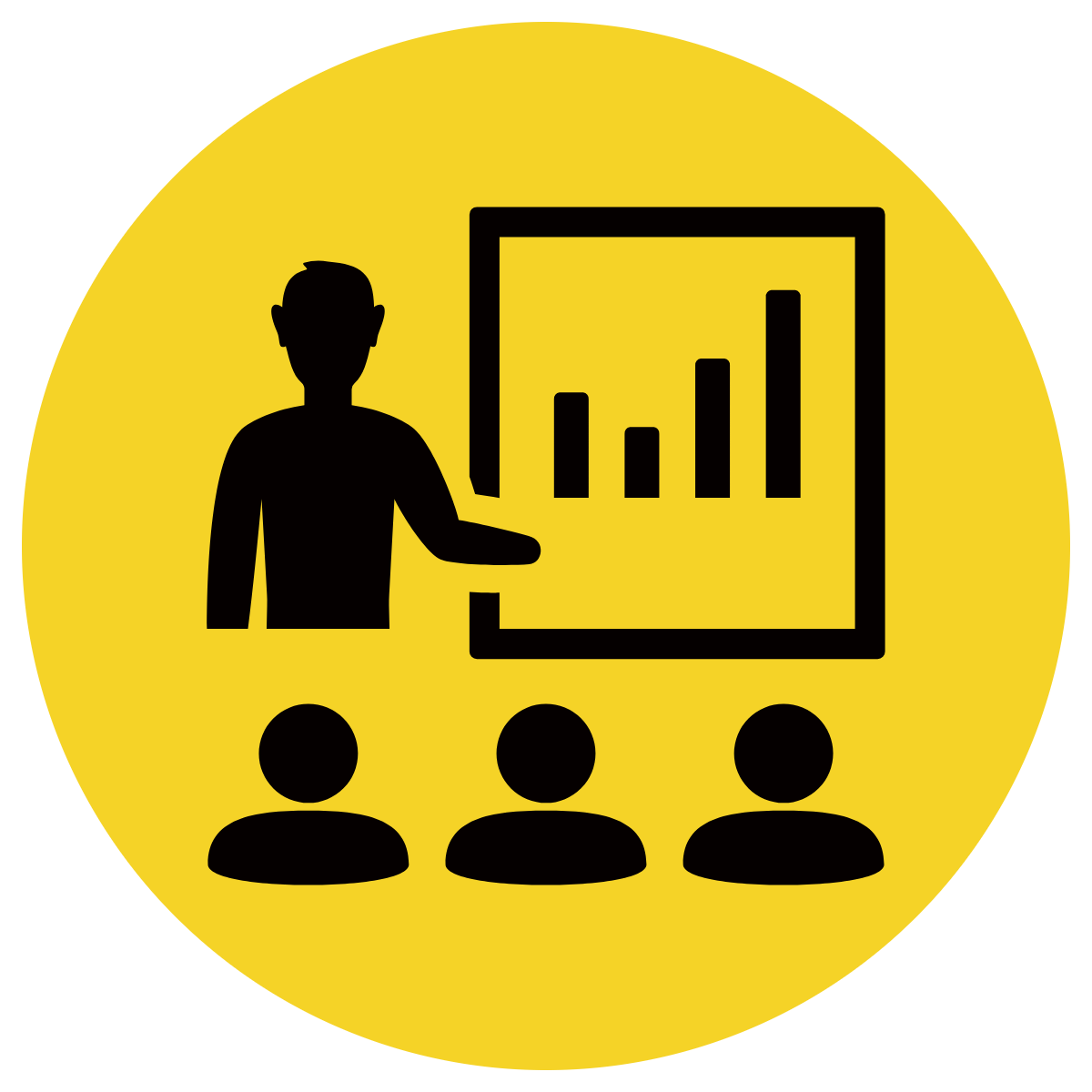 Answer the questions in note form
Use the notes to say the sentence, in this order:
	 who what where.
CFU:
Who is the subject? 
What is the action? 
Where does it occur?
Pip digs.
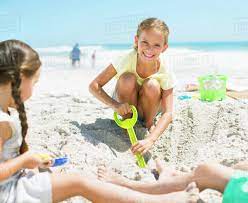 Where:
in the sand
digs
Pip
in the sand.
Skill development: We do
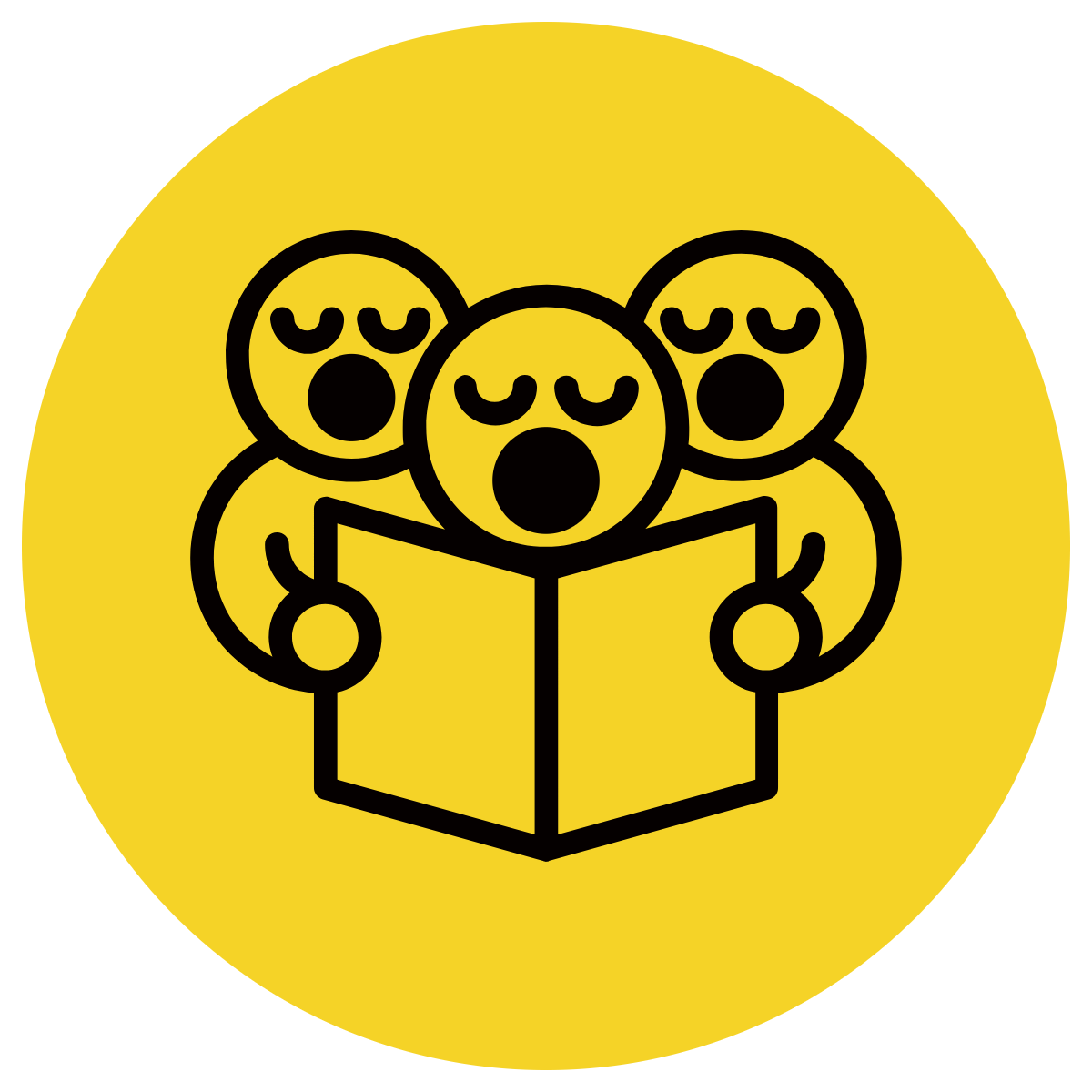 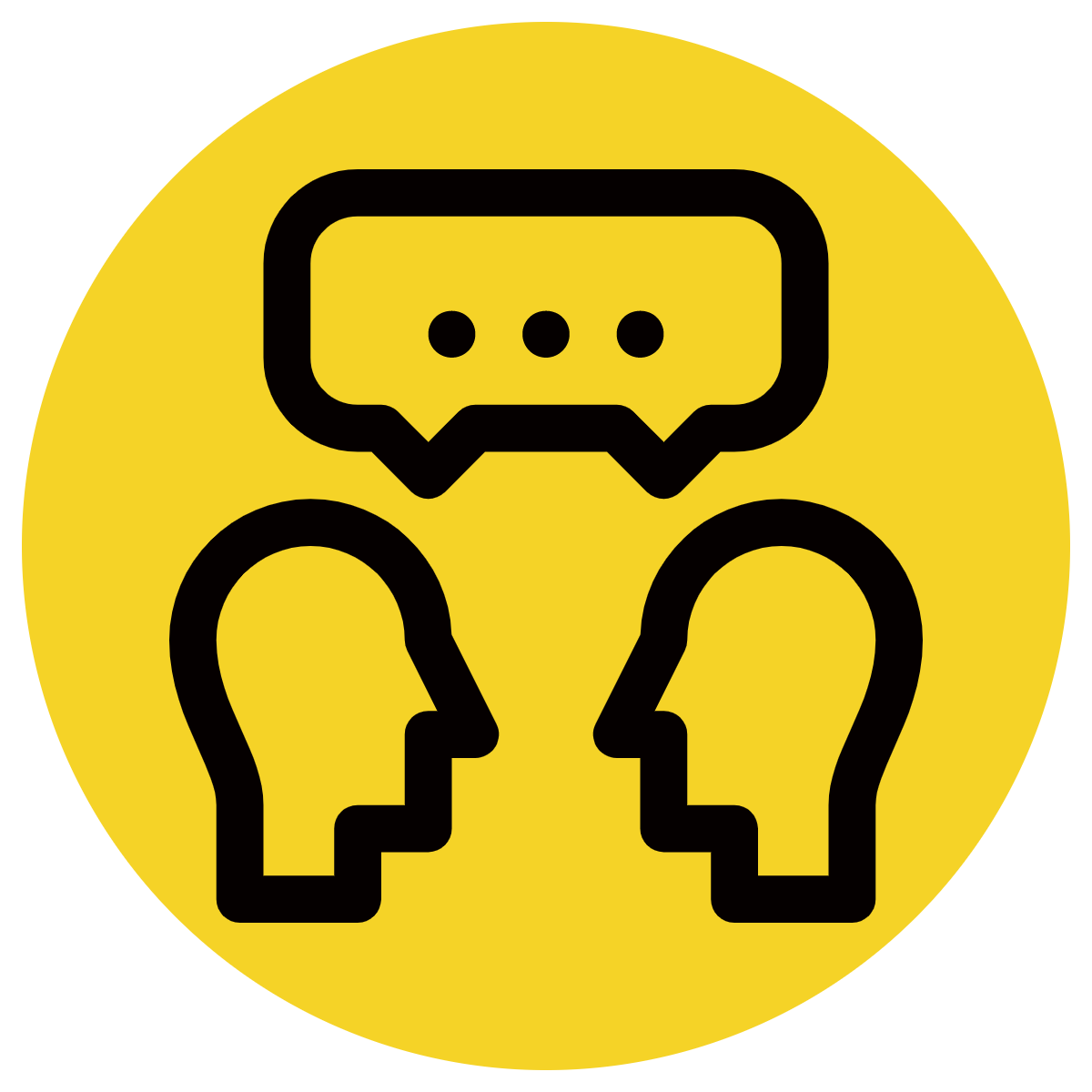 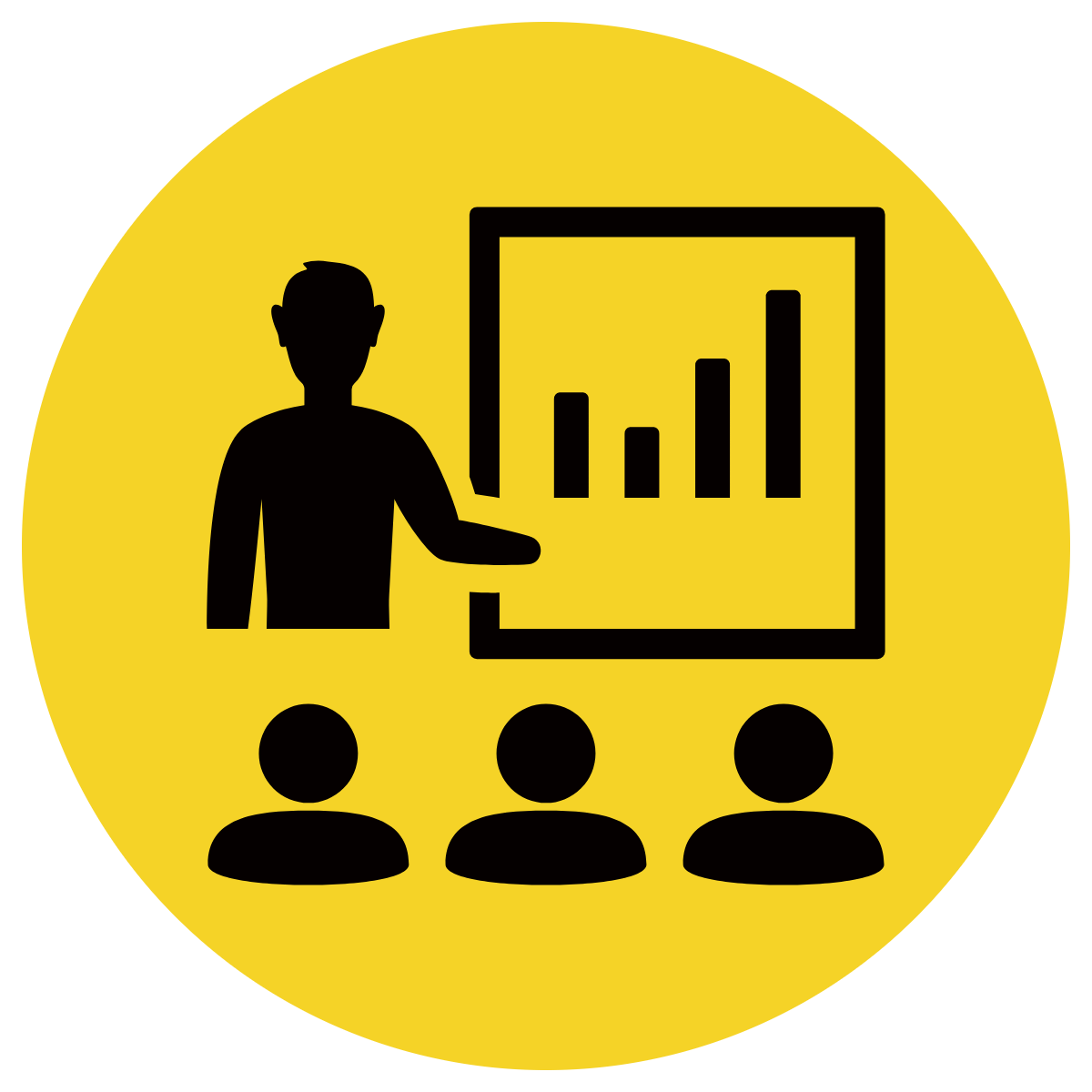 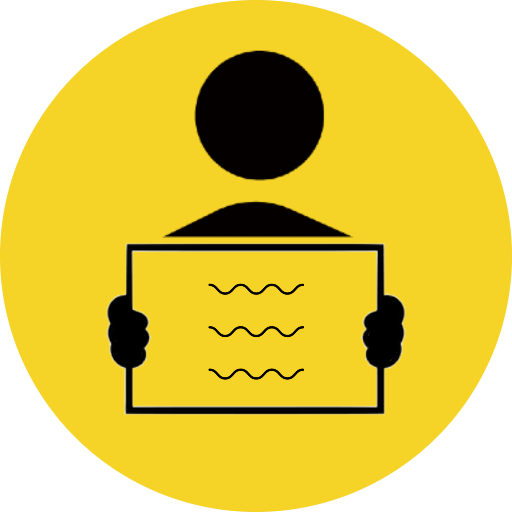 Answer the questions in note form
Use the notes to say the sentence, in this order:
	 who what where.
CFU:
Who is the subject? 
What is the action? 
Where does it occur?
The cat hid.
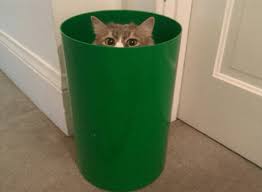 Where:
in the bin
[Speaker Notes: The cat hid in the bin.]
Skill development: You do
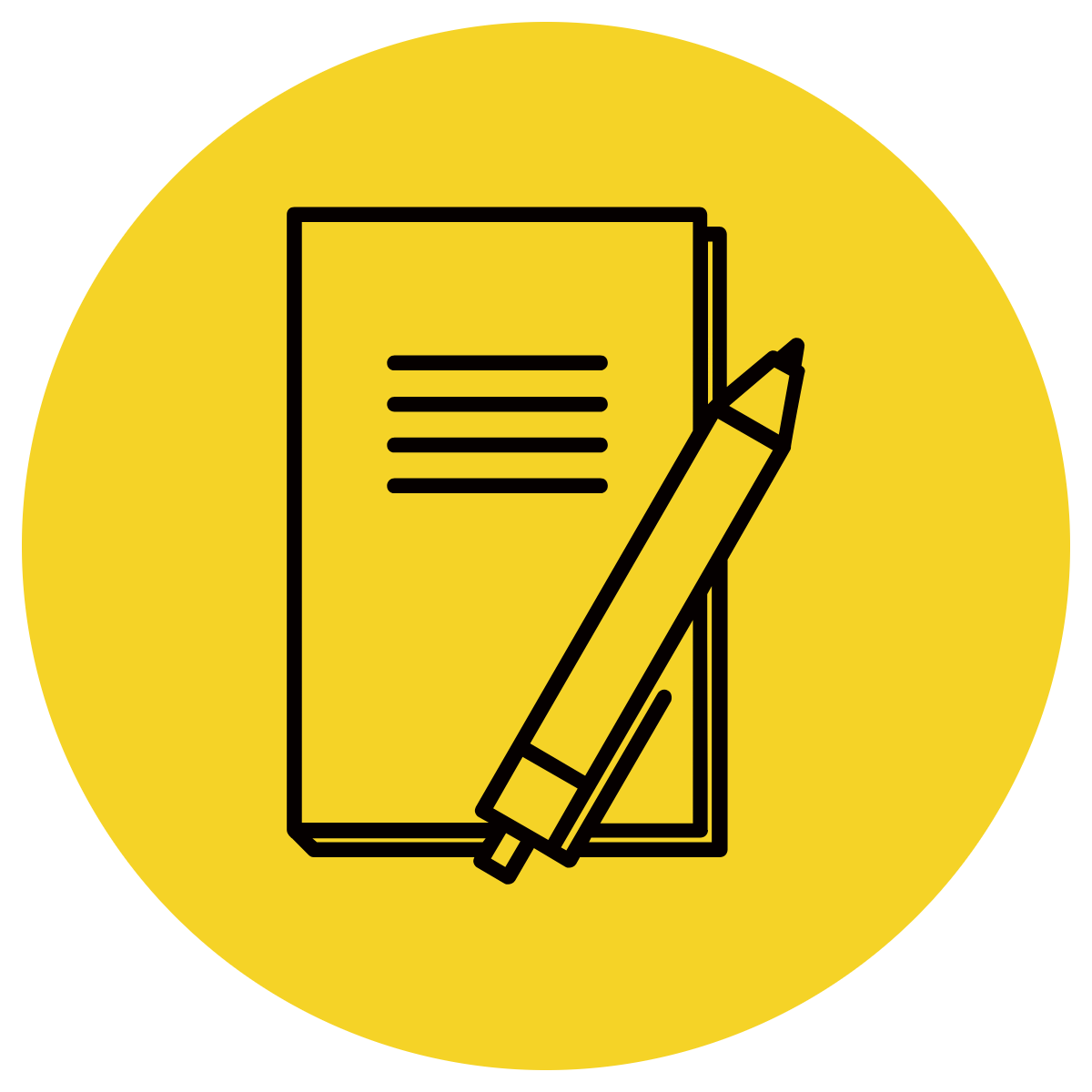 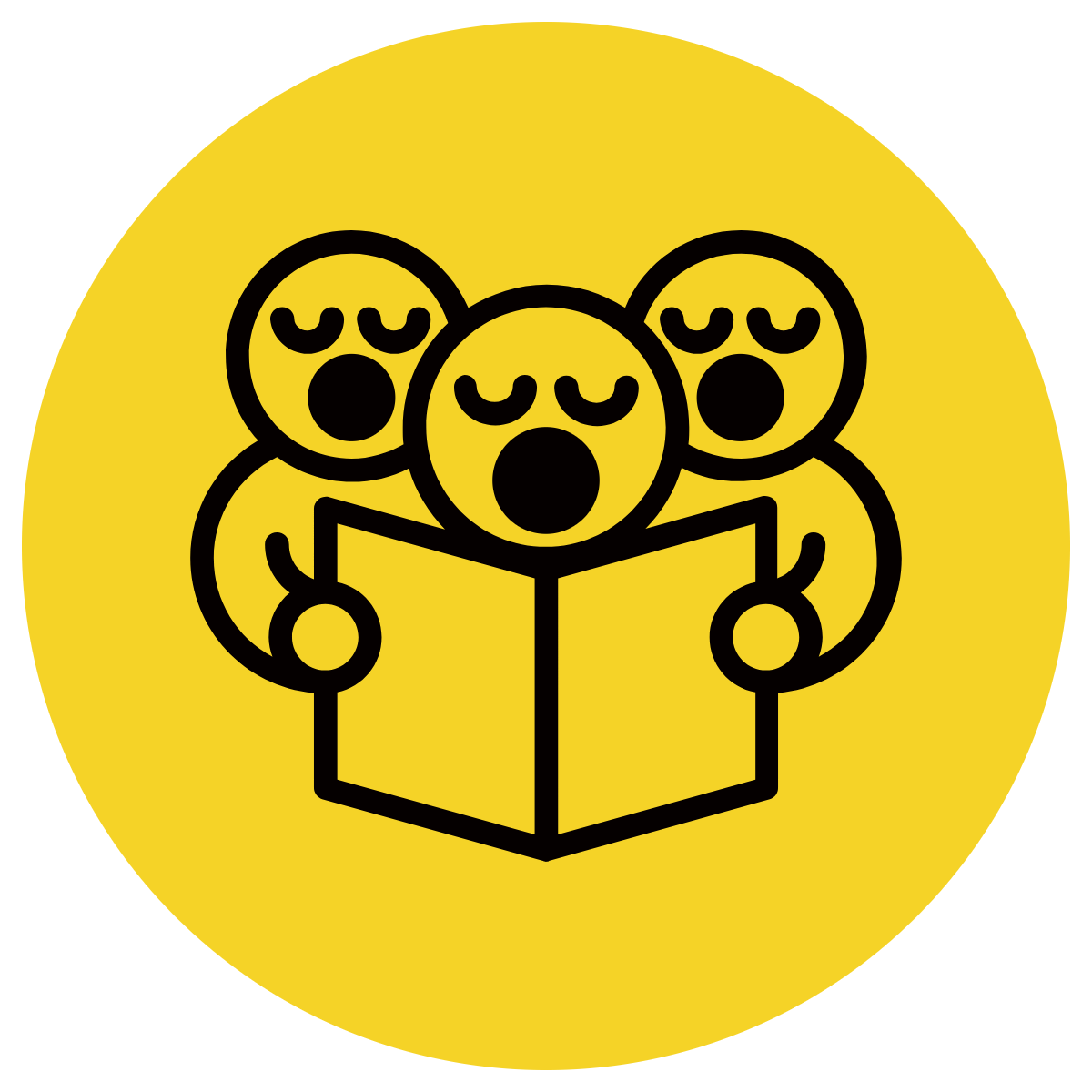 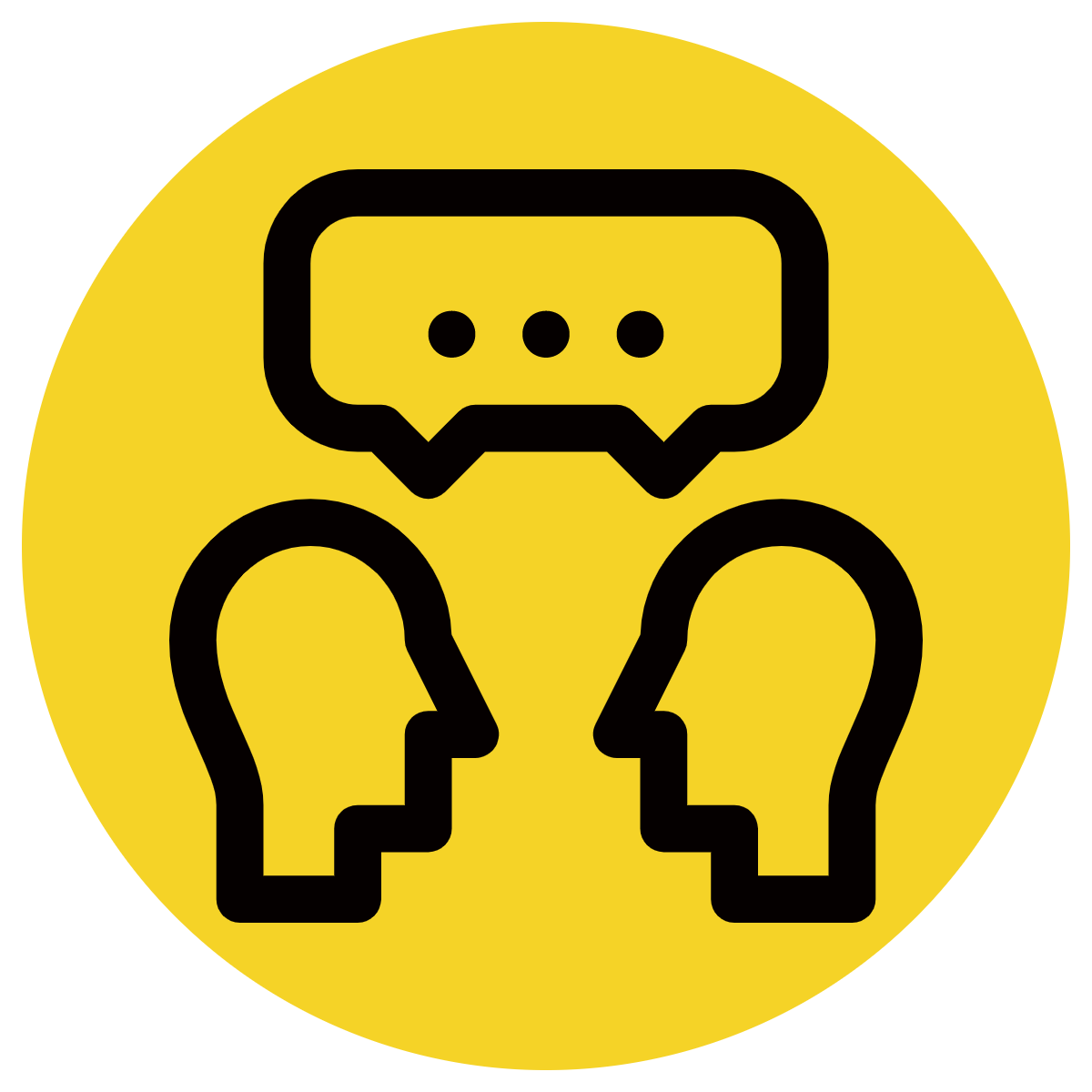 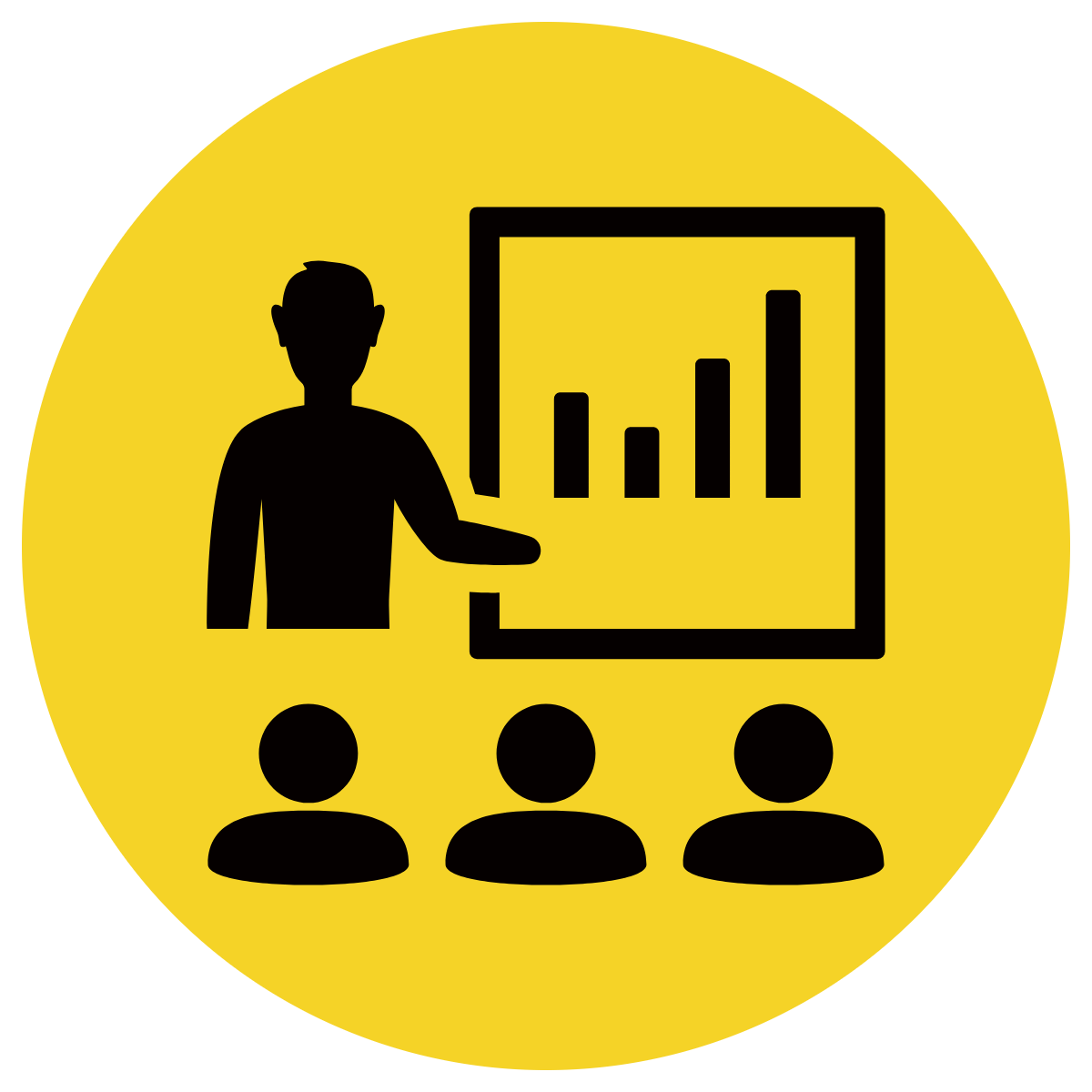 Answer the questions in note form
Use the notes to say the sentence, in this order:
	 who what where.
CFU:
Who is the subject? 
What is the action? 
Where does it occur?
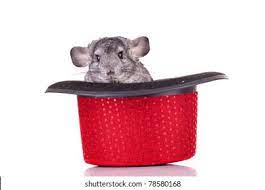 The rat sat.
Where:
[Speaker Notes: The rat sat in the hat]
Skill Development: You do
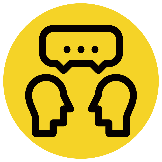 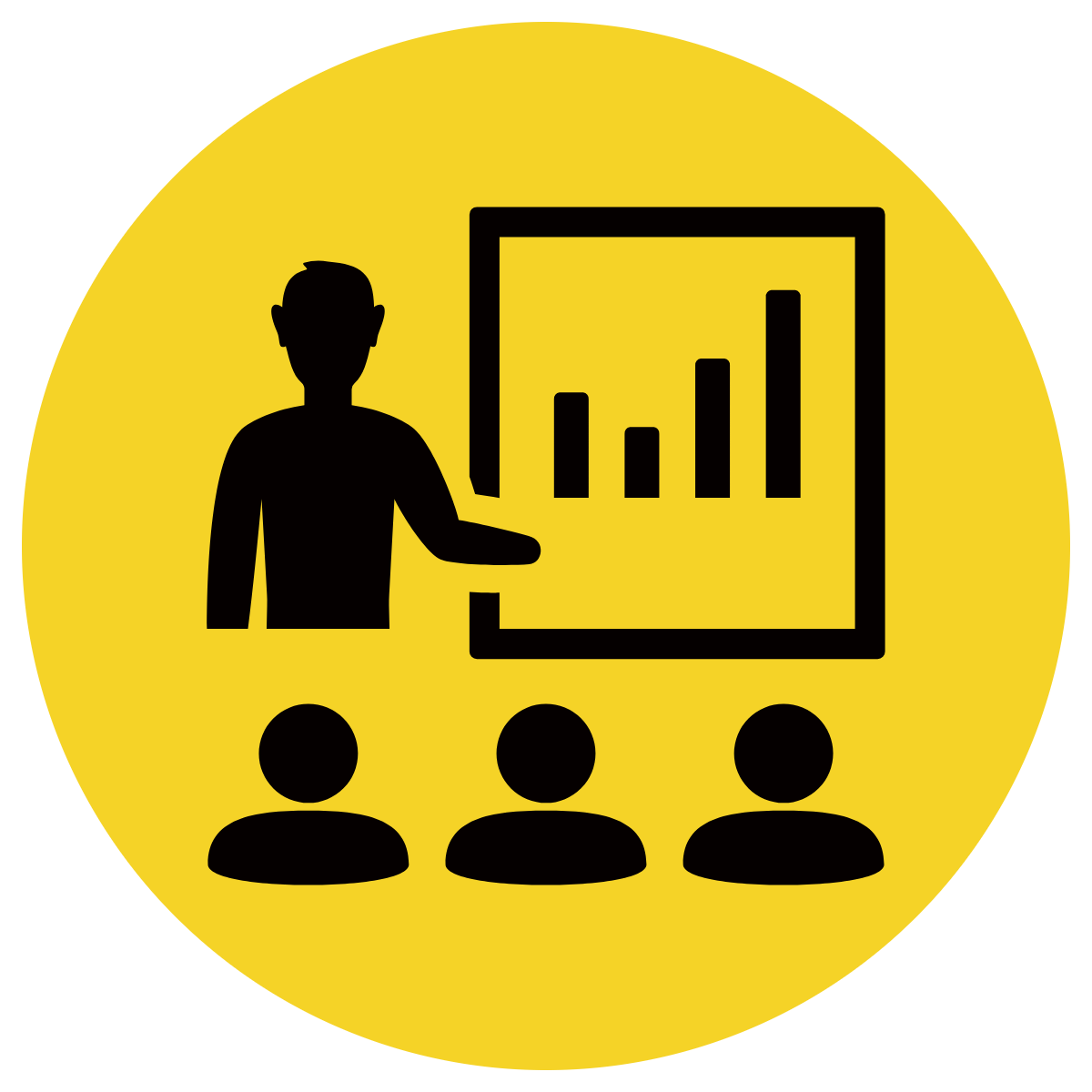 Let’s build some sentences using these pictures.
who what where
Use pictures from texts/topics/knowledge units in class
Students do orally
Teacher models writing